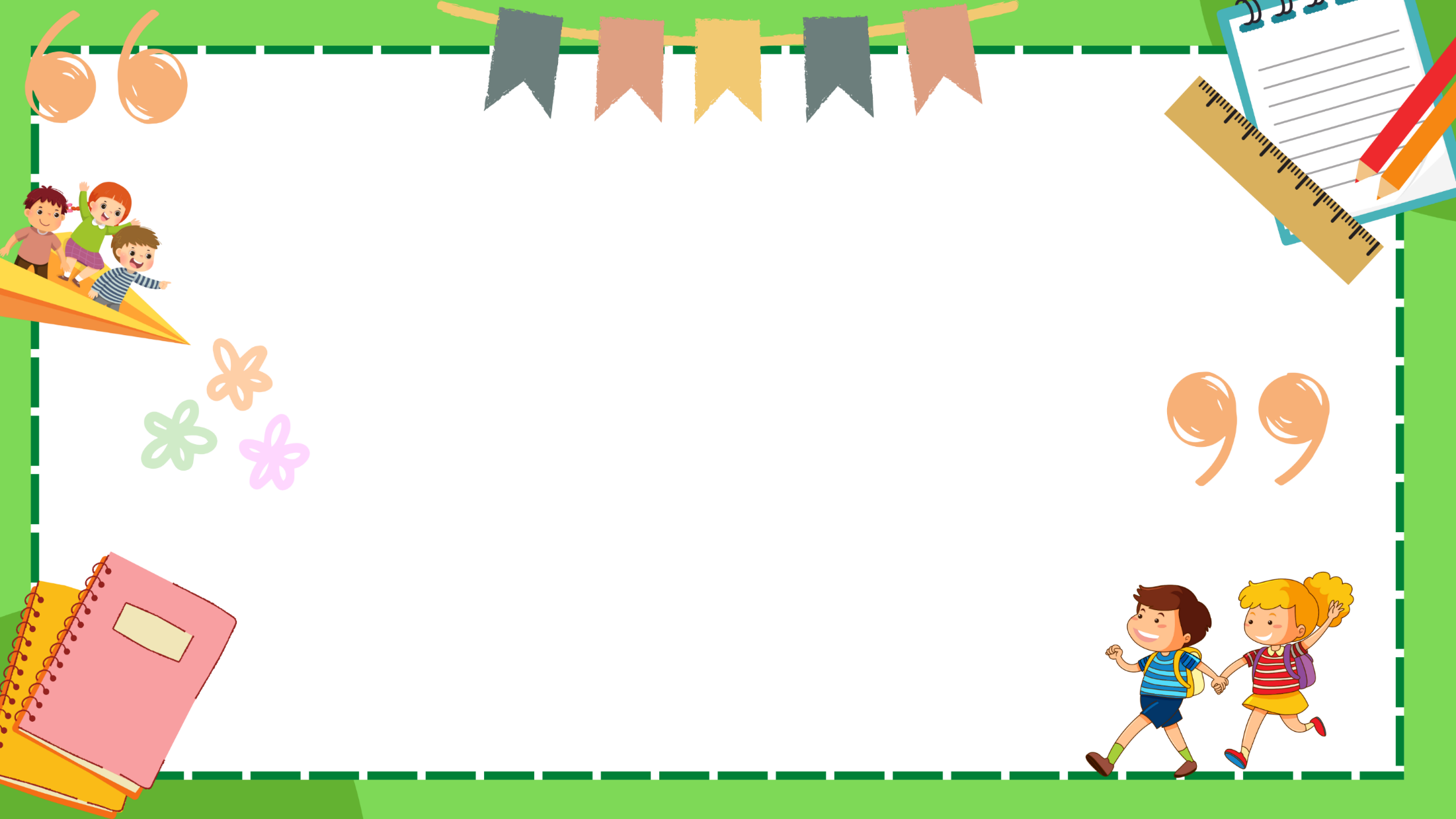 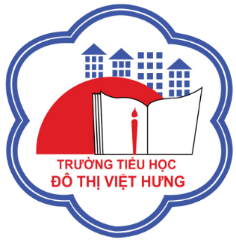 ỦY BAN NHÂN DÂN QUẬN LONG BIÊN
TRƯỜNG TIỂU HỌC ĐÔ THỊ VIỆT HƯNG
BÀI GIẢNG ĐIỆN TỬ
KHỐI 3
MÔN: TIẾNG VIỆT
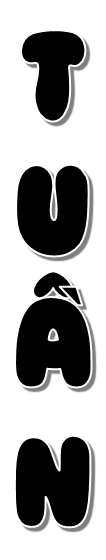 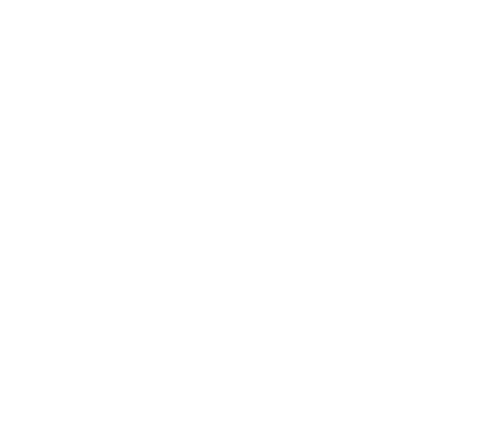 Bài đọc:  Từ cậu bé làm thuê
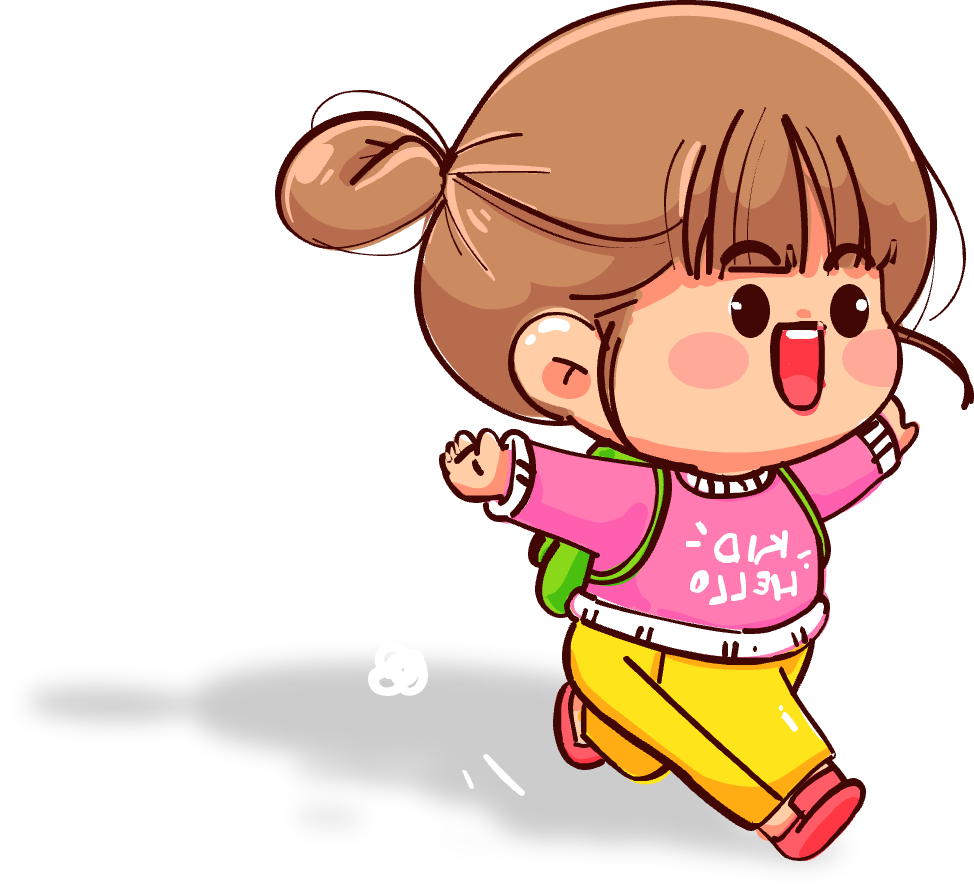 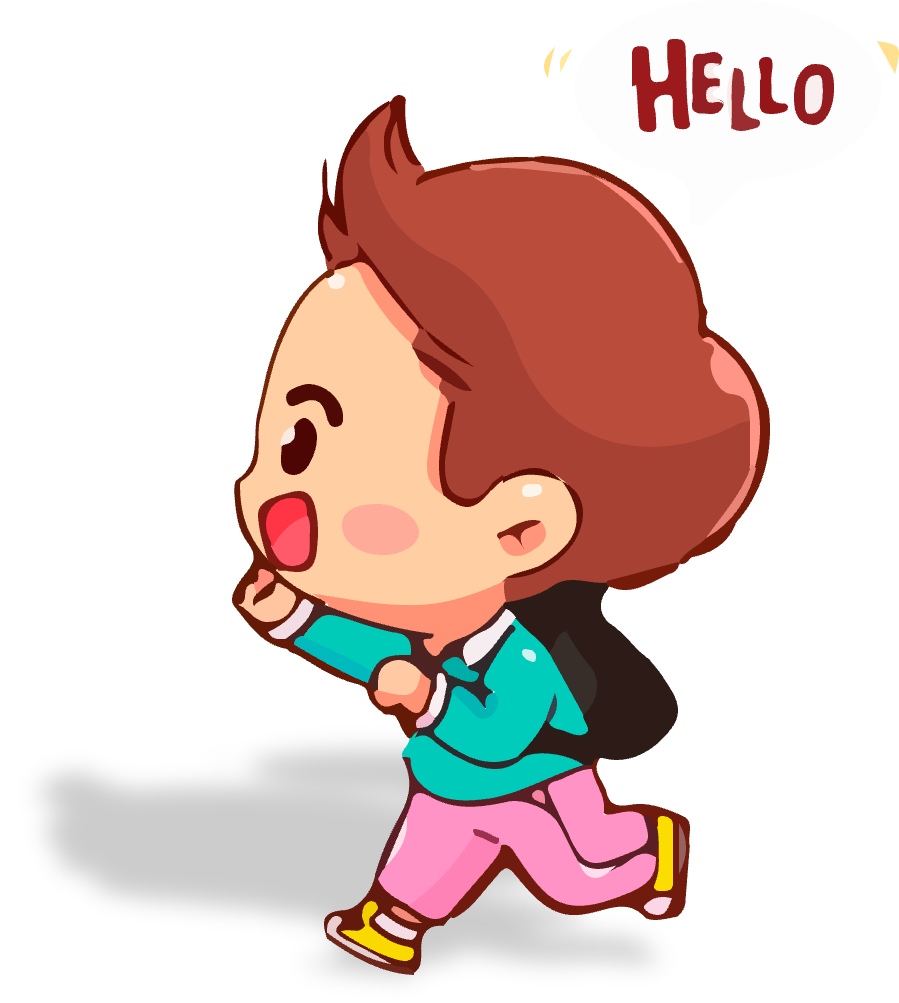 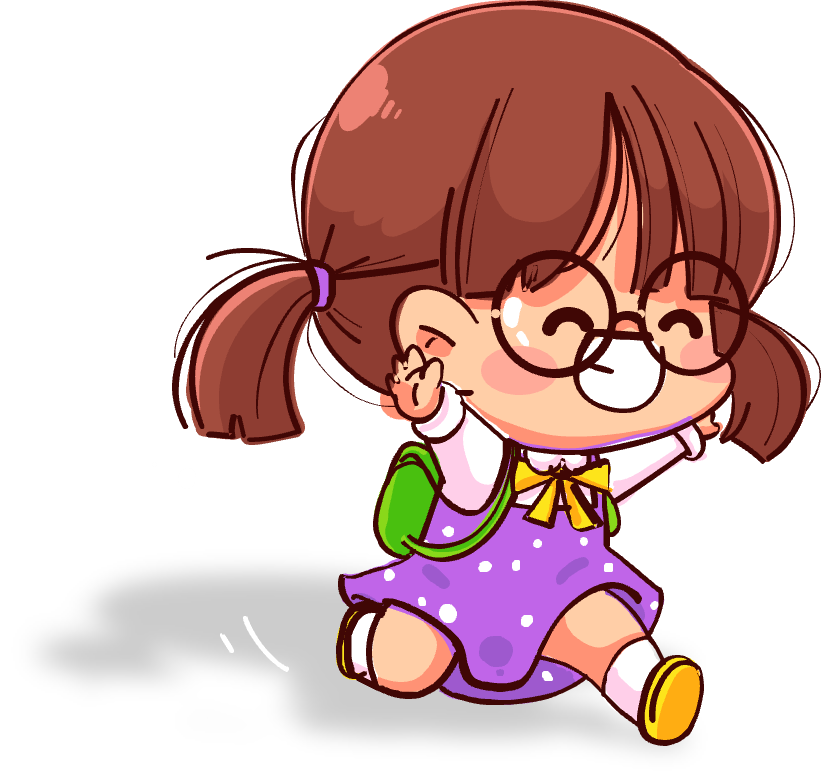 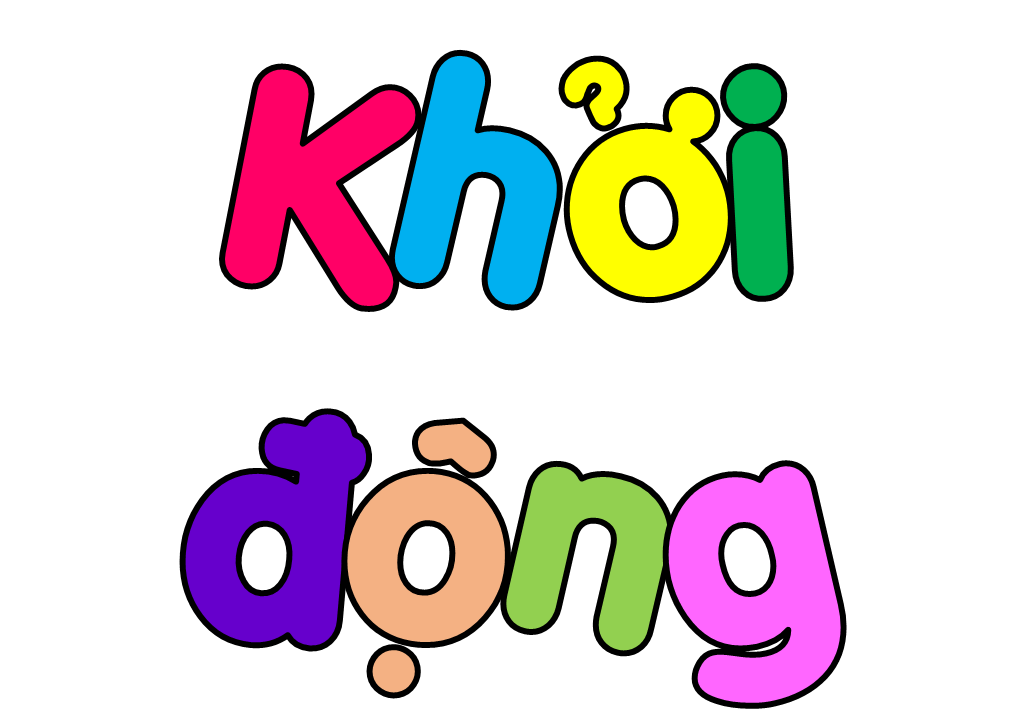 ?. Bác sĩ Đặng Văn Ngữ đã có những đóng góp gì cho hai cuộc kháng chiến chống thực dân Pháp và đế quốc Mỹ?
- Trong cuộc kháng chiến chống thực dân Pháp, ông đã chế ra “nước lọc pê-ni-xi-lin” để chữa cho thương binh. 
- Trong cuộc kháng chiến chống đế quốc Mỹ, ông đã vào chiến trường, chế ra thuốc chống sốt rét để chữa bệnh cho chiến sĩ, đồng bào.
[Speaker Notes: GV chiếu và gõ đáp án lên màn hình trình chiếu]
?. Nêu nội dung của bài đọc “Người trí thức yêu nước”.
Ca ngợi tấm gương yêu nước, tinh thần làm việc hết mình và lòng dũng cảm của bác sĩ Đặng Văn Ngữ.
[Speaker Notes: GV chiếu và gõ đáp án lên màn hình trình chiếu]
Từ cậu bé làm thuê
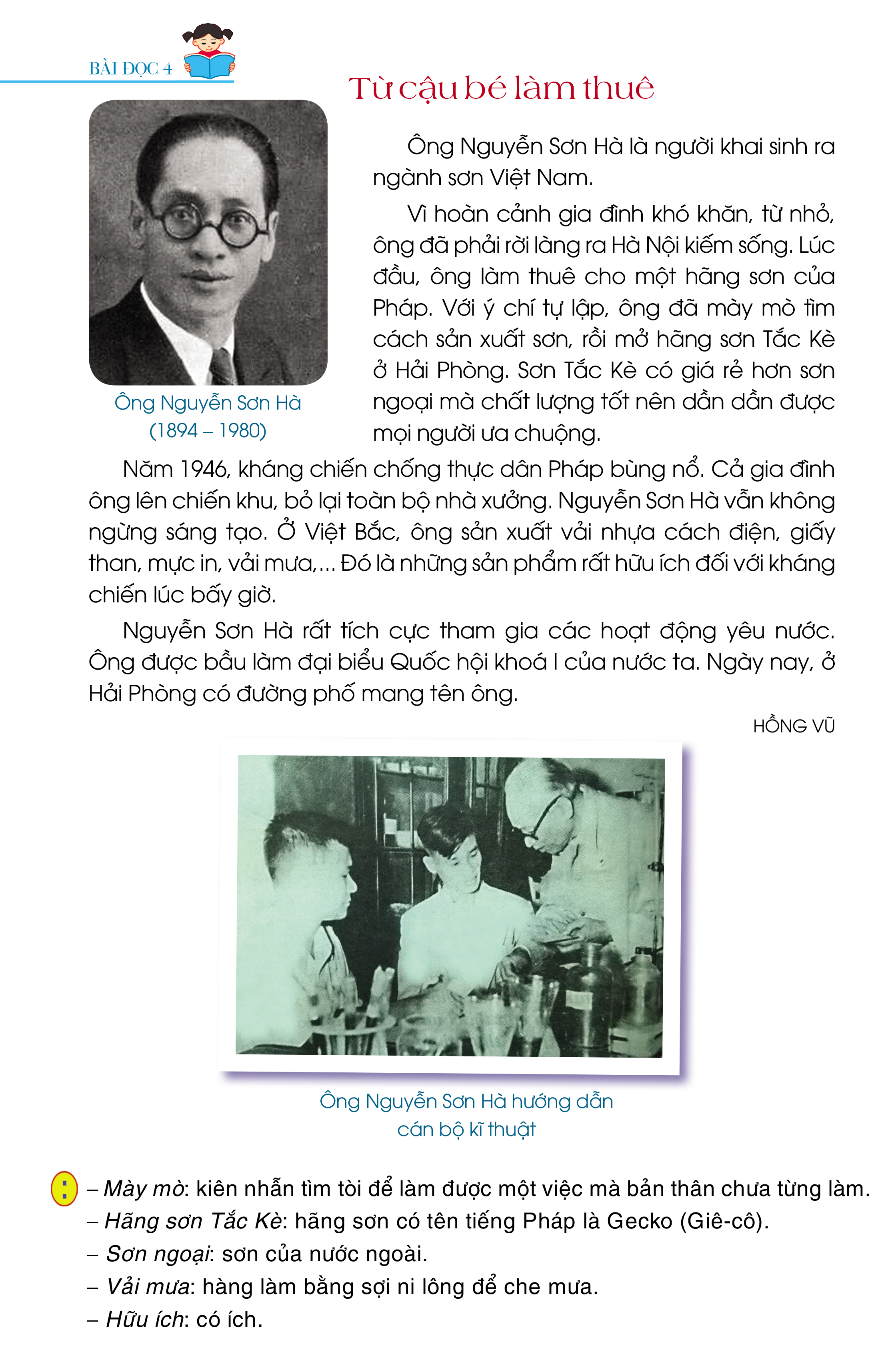 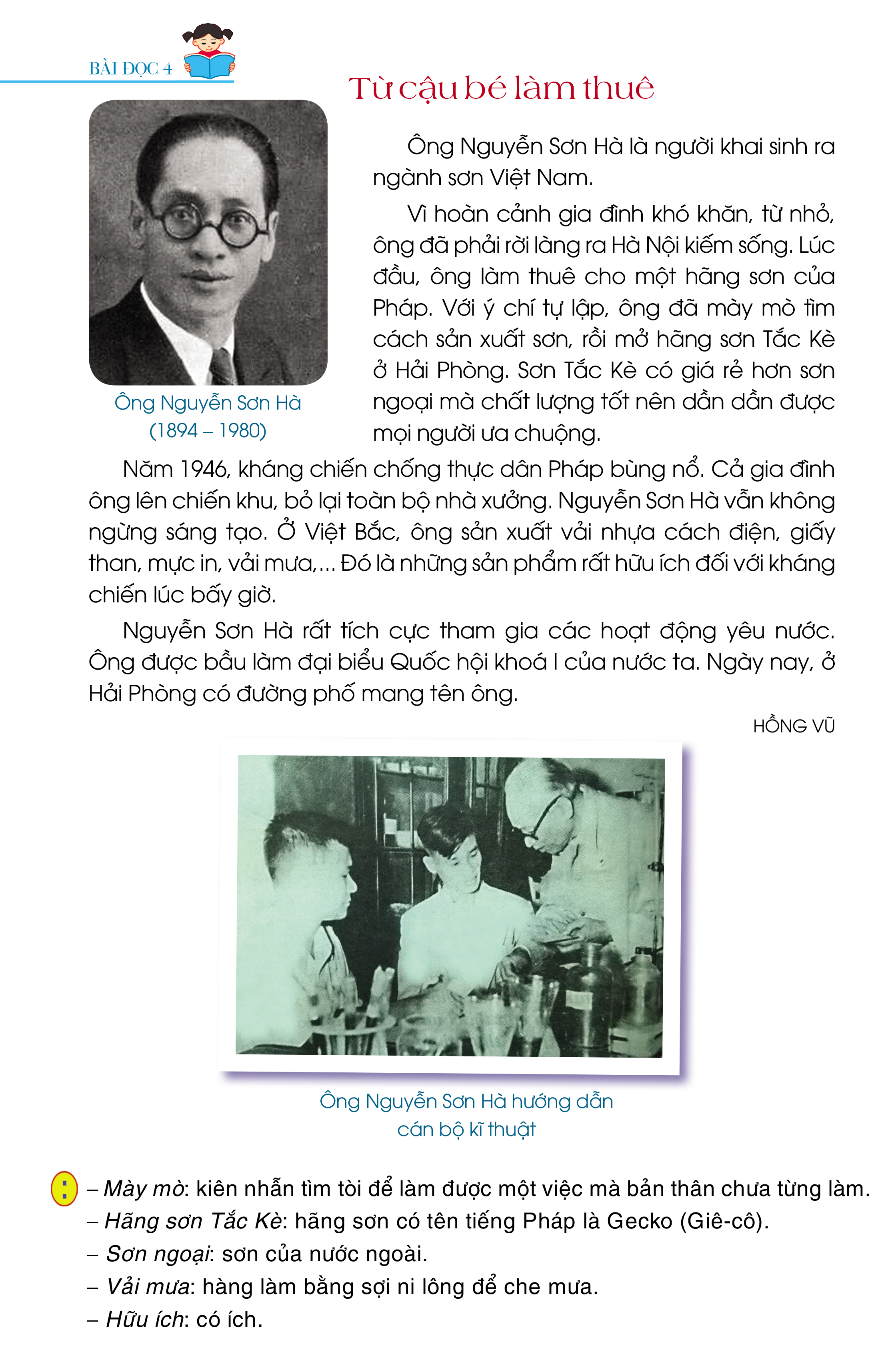 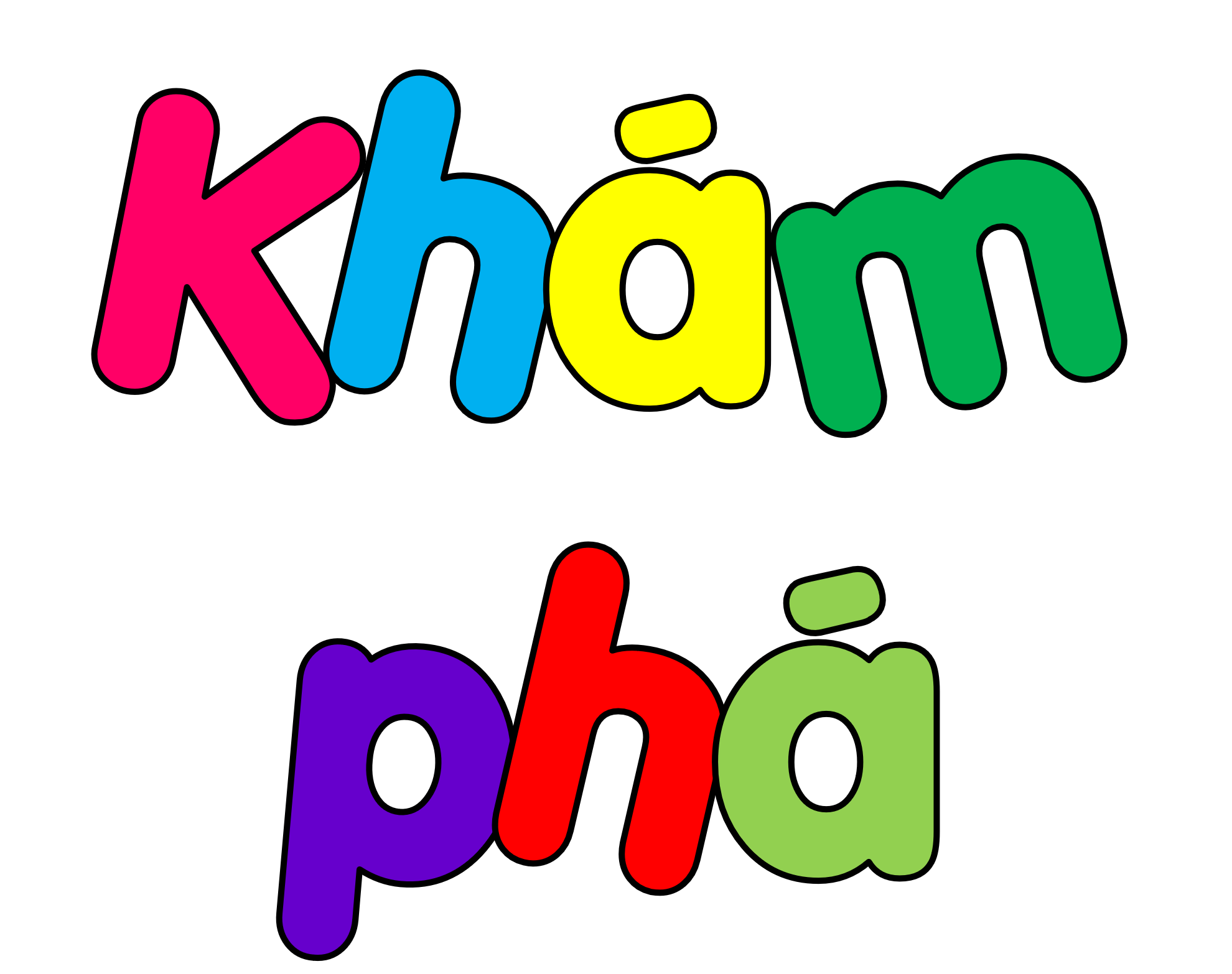 Từ cậu bé làm thuê
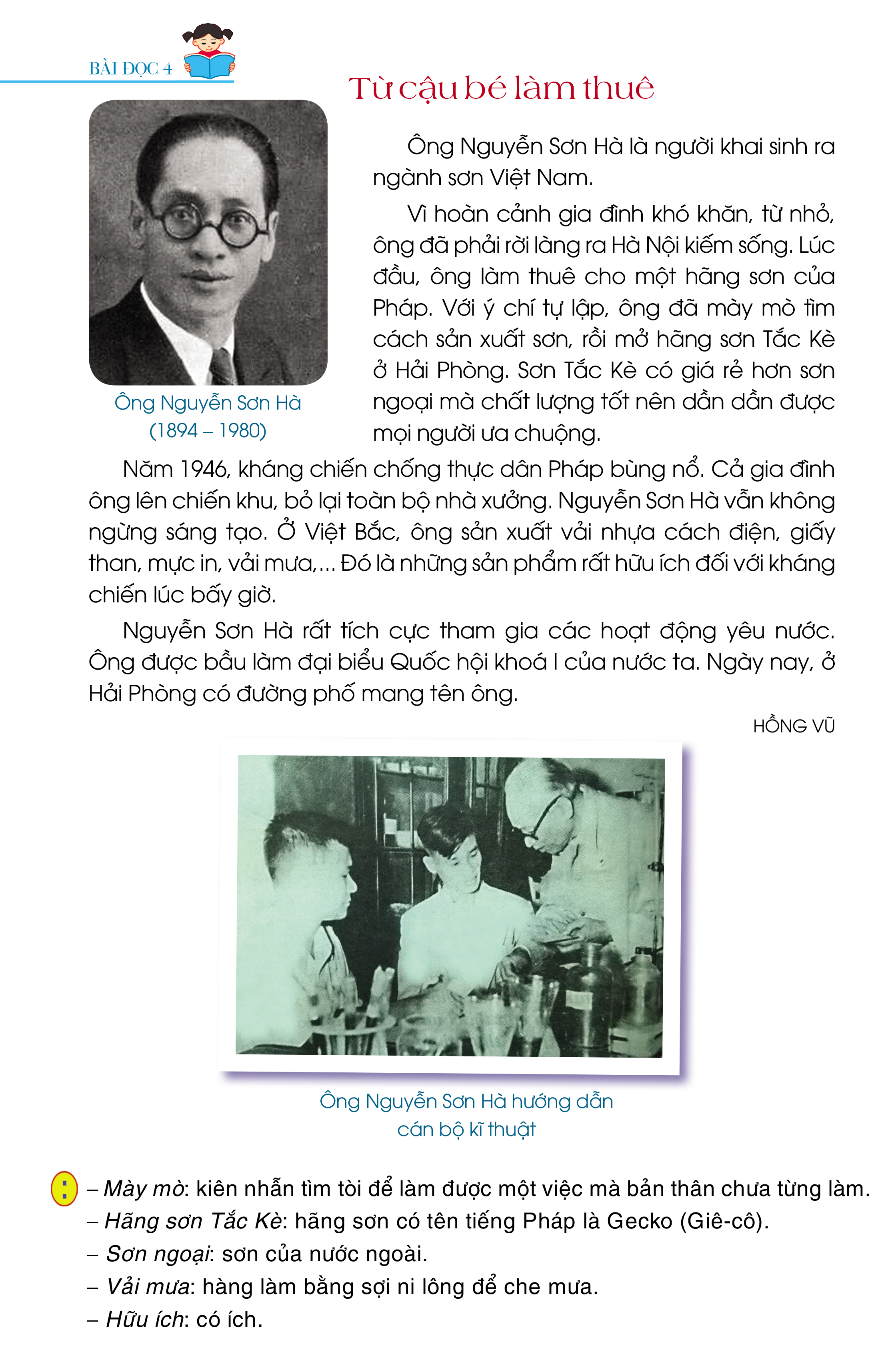 Ông Nguyễn Sơn Hà là người khai sinh ra ngành sơn Việt Nam.
Vì hoàn cảnh gia đình khó khăn, từ nhỏ, ông đã phải rời làng ra Hà Nội kiếm sống. Lúc đầu, ông làm thuê cho một hãng sơn của Pháp. Với ý chí tự lập, ông đã mày mò tìm cách sản xuất sơn, rồi mở hãng sơn Tắc Kè ở Hải Phòng. Sơn Tắc Kè có giá rẻ hơn sơn ngoại mà chất lượng tốt nên dần dần được mọi người ưa chuộng.
Năm 1946, kháng chiến chống thực dân Pháp bùng nổ. Cả gia đình ông lên chiến khu, bỏ lại toàn bộ nhà xưởng. Nguyễn Sơn Hà vẫn
Ông Nguyễn Sơn Hà (1894 – 1980)
không ngừng sáng tạo. Ở Việt Bắc, ông sản xuất vải nhựa cách điện, giấy than, mực in, vải mưa, … Đó là những sản phẩm rất hữu ích đối với kháng chiến lúc bấy giờ.
Nguyễn Sơn Hà rất tích cực tham gia các hoạt động yêu nước. Ông được bầu làm đại biểu Quốc hội khoá I của nước ta. Ngày nay, ở Hải Phòng có đường phố mang tên ông.
HỒNG VŨ
1
Đọc mẫu
Từ cậu bé làm thuê
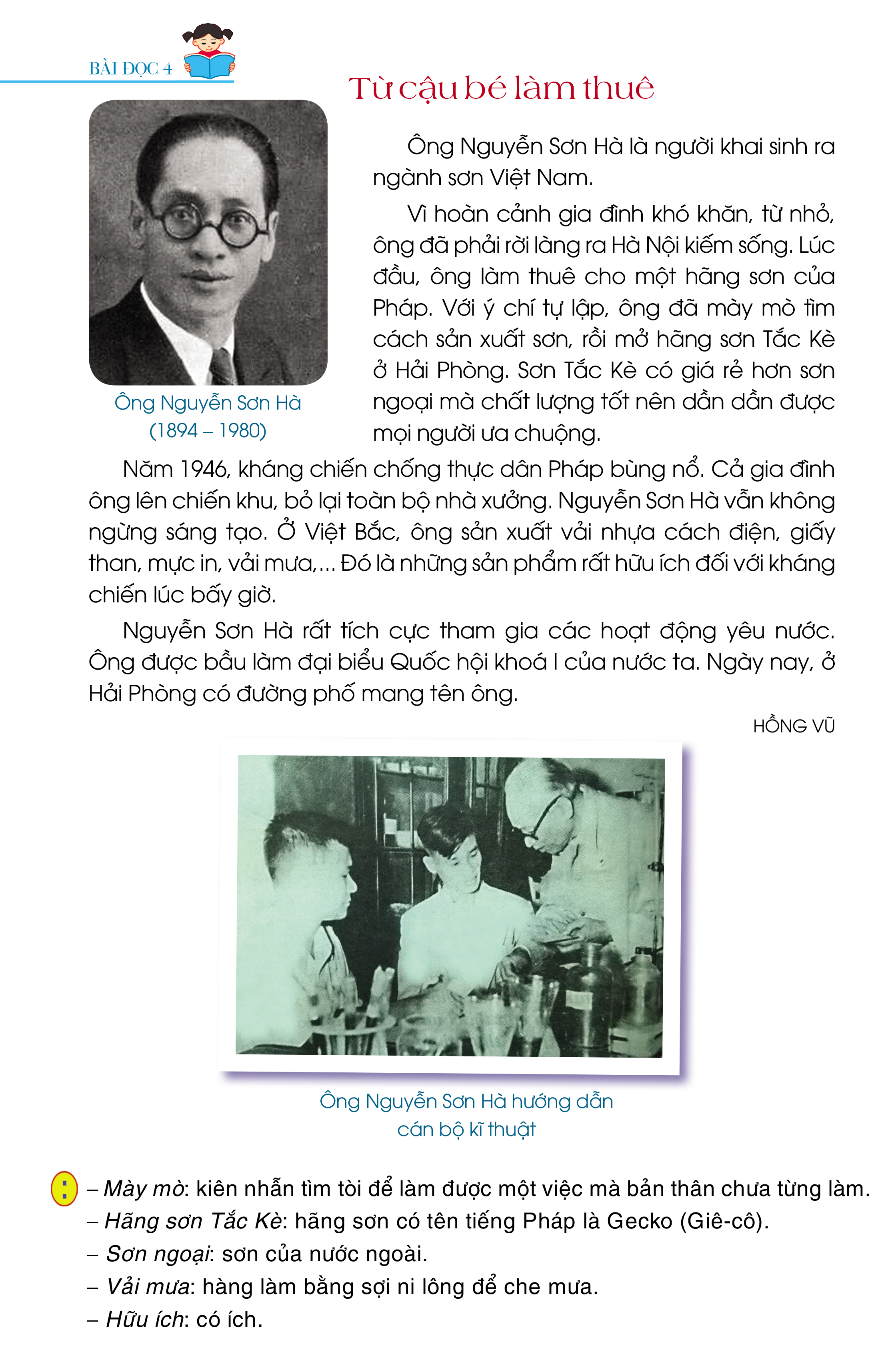 Ông Nguyễn Sơn Hà là người khai sinh ra ngành sơn Việt Nam.
Vì hoàn cảnh gia đình khó khăn, từ nhỏ, ông đã phải rời làng ra Hà Nội kiếm sống. Lúc đầu, ông làm thuê cho một hãng sơn của Pháp. Với ý chí tự lập, ông đã mày mò tìm cách sản xuất sơn, rồi mở hãng sơn Tắc Kè ở Hải Phòng. Sơn Tắc Kè có giá rẻ hơn sơn ngoại mà chất lượng tốt nên dần dần được mọi người ưa chuộng.
Năm 1946, kháng chiến chống thực dân Pháp bùng nổ. Cả gia đình ông lên chiến khu, bỏ lại toàn bộ nhà xưởng. Nguyễn Sơn Hà vẫn
Ông Nguyễn Sơn Hà (1894 – 1980)
không ngừng sáng tạo. Ở Việt Bắc, ông sản xuất vải nhựa cách điện, giấy than, mực in, vải mưa, … Đó là những sản phẩm rất hữu ích đối với kháng chiến lúc bấy giờ.
Nguyễn Sơn Hà rất tích cực tham gia các hoạt động yêu nước. Ông được bầu làm đại biểu Quốc hội khoá I của nước ta. Ngày nay, ở Hải Phòng có đường phố mang tên ông.
HỒNG VŨ
2
Chia đoạn
Từ cậu bé làm thuê
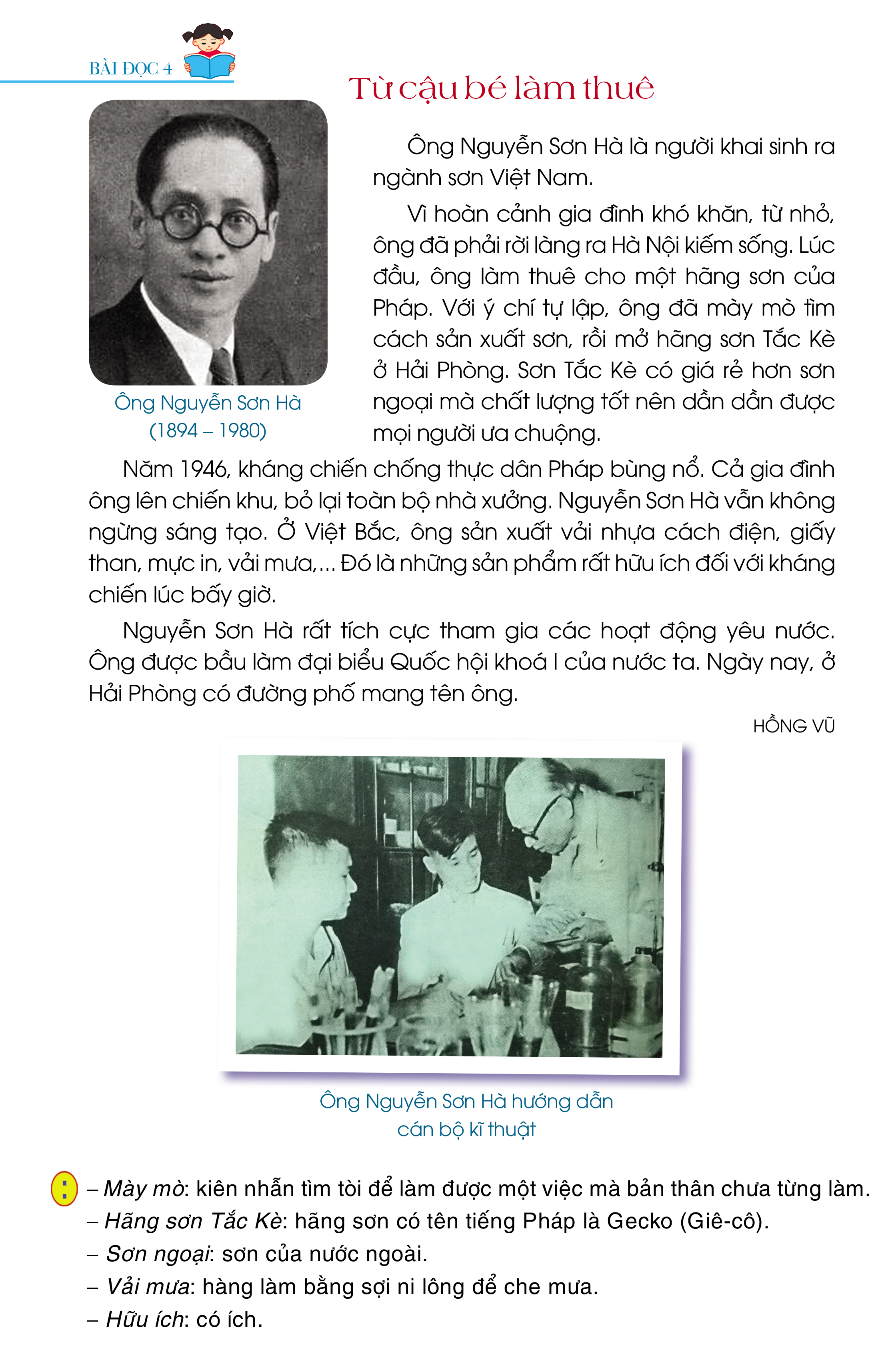 Ông Nguyễn Sơn Hà là người khai sinh ra ngành sơn Việt Nam.
Vì hoàn cảnh gia đình khó khăn, từ nhỏ, ông đã phải rời làng ra Hà Nội kiếm sống. Lúc đầu, ông làm thuê cho một hãng sơn của Pháp. Với ý chí tự lập, ông đã mày mò tìm cách sản xuất sơn, rồi mở hãng sơn Tắc Kè ở Hải Phòng. Sơn Tắc Kè có giá rẻ hơn sơn ngoại mà chất lượng tốt nên dần dần được mọi người ưa chuộng.
Năm 1946, kháng chiến chống thực dân Pháp bùng nổ. Cả gia đình ông lên chiến khu, bỏ lại toàn bộ nhà xưởng. Nguyễn Sơn Hà vẫn
Ông Nguyễn Sơn Hà (1894 – 1980)
không ngừng sáng tạo. Ở Việt Bắc, ông sản xuất vải nhựa cách điện, giấy than, mực in, vải mưa, … Đó là những sản phẩm rất hữu ích đối với kháng chiến lúc bấy giờ.
Nguyễn Sơn Hà rất tích cực tham gia các hoạt động yêu nước. Ông được bầu làm đại biểu Quốc hội khoá I của nước ta. Ngày nay, ở Hải Phòng có đường phố mang tên ông.
HỒNG VŨ
2
Chia đoạn
Từ cậu bé làm thuê
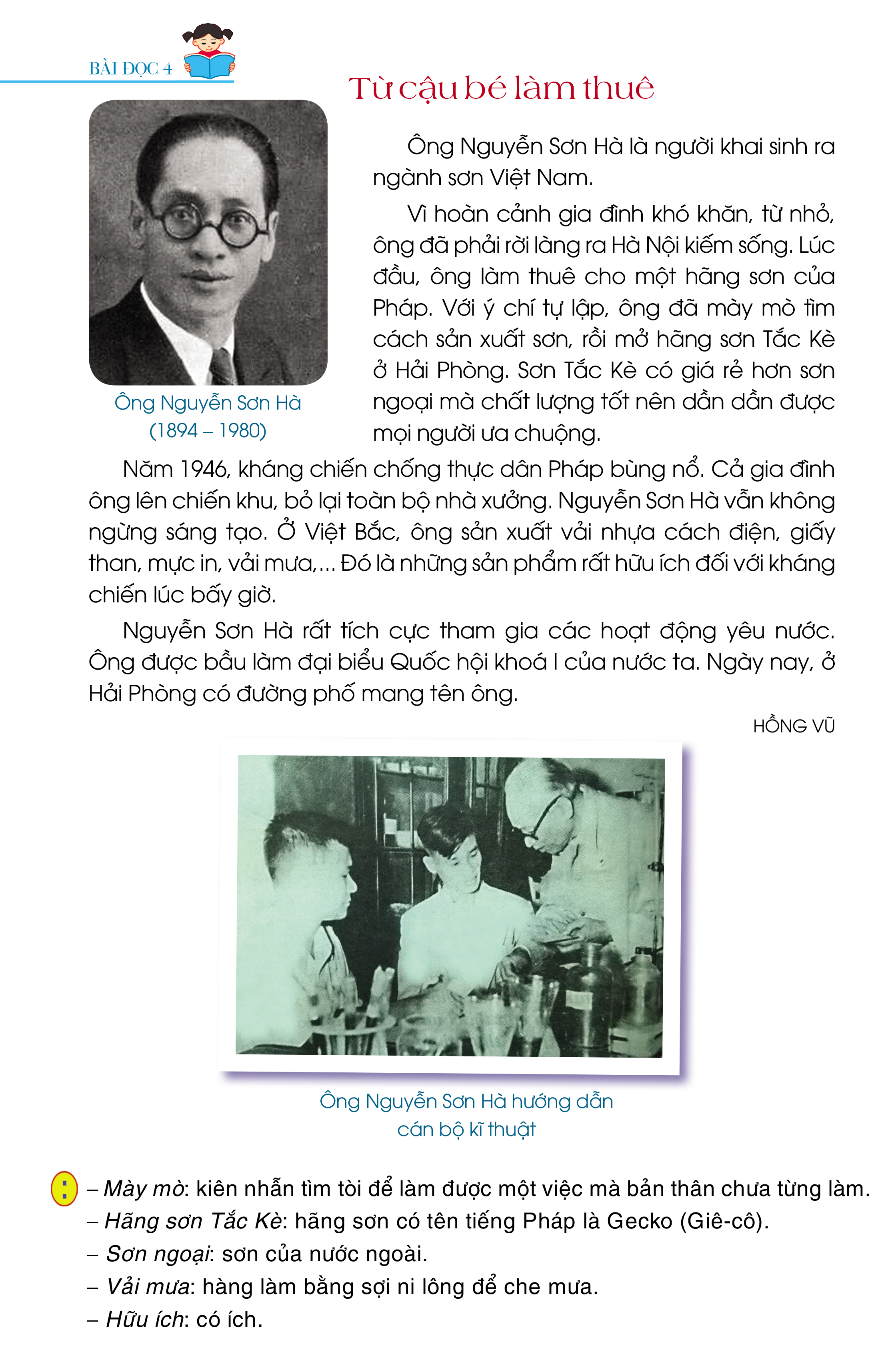 Ông Nguyễn Sơn Hà là người khai sinh ra ngành sơn Việt Nam.
Vì hoàn cảnh gia đình khó khăn, từ nhỏ, ông đã phải rời làng ra Hà Nội kiếm sống. Lúc đầu, ông làm thuê cho một hãng sơn của Pháp. Với ý chí tự lập, ông đã mày mò tìm cách sản xuất sơn, rồi mở hãng sơn Tắc Kè ở Hải Phòng. Sơn Tắc Kè có giá rẻ hơn sơn ngoại mà chất lượng tốt nên dần dần được mọi người ưa chuộng.
Năm 1946, kháng chiến chống thực dân Pháp bùng nổ. Cả gia đình ông lên chiến khu, bỏ lại toàn bộ nhà xưởng. Nguyễn Sơn Hà vẫn
Ông Nguyễn Sơn Hà (1894 – 1980)
không ngừng sáng tạo. Ở Việt Bắc, ông sản xuất vải nhựa cách điện, giấy than, mực in, vải mưa, … Đó là những sản phẩm rất hữu ích đối với kháng chiến lúc bấy giờ.
Nguyễn Sơn Hà rất tích cực tham gia các hoạt động yêu nước. Ông được bầu làm đại biểu Quốc hội khoá I của nước ta. Ngày nay, ở Hải Phòng có đường phố mang tên ông.
HỒNG VŨ
2
Chia đoạn
Từ cậu bé làm thuê
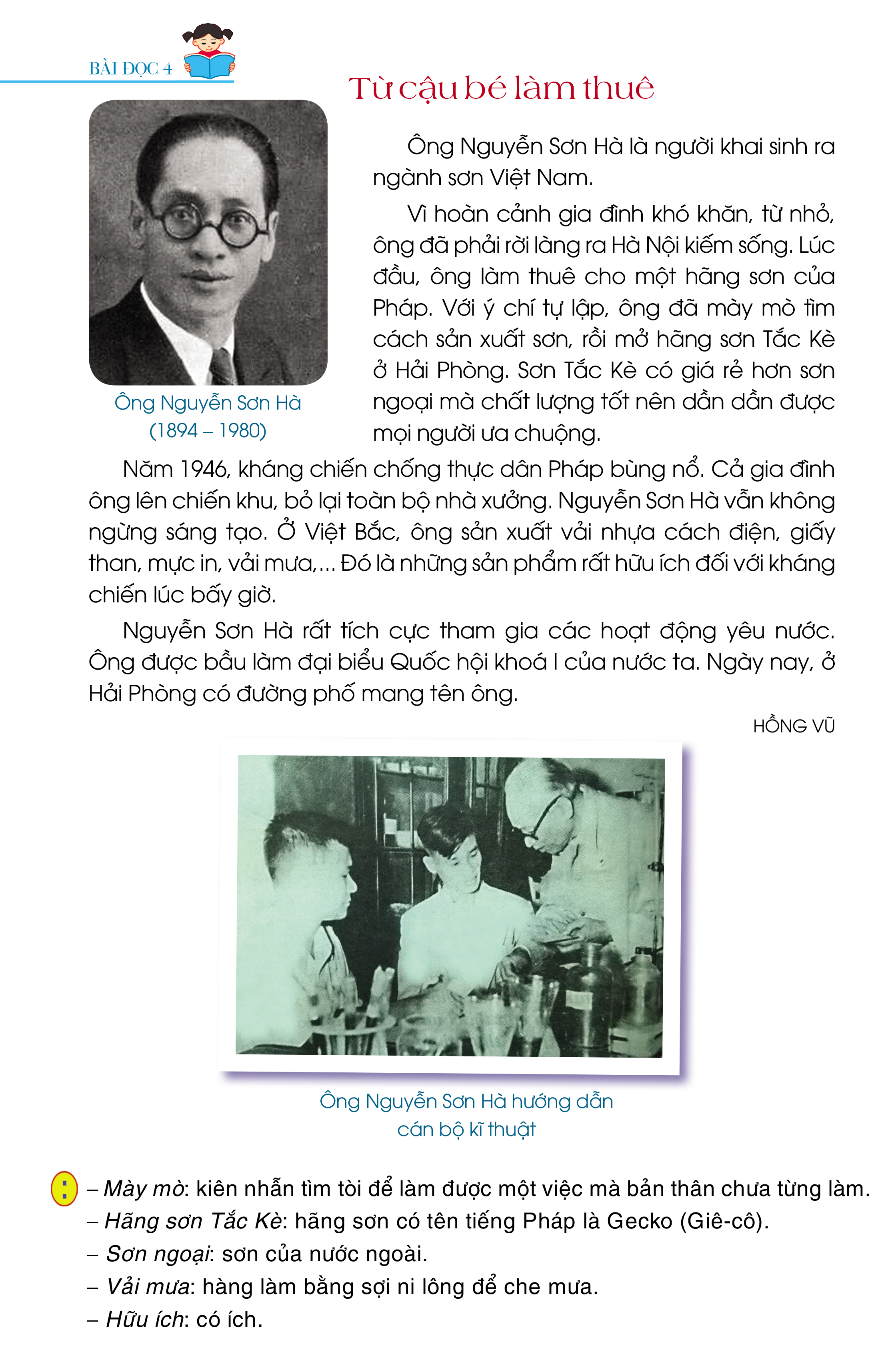 Ông Nguyễn Sơn Hà là người khai sinh ra ngành sơn Việt Nam.
Vì hoàn cảnh gia đình khó khăn, từ nhỏ, ông đã phải rời làng ra Hà Nội kiếm sống. Lúc đầu, ông làm thuê cho một hãng sơn của Pháp. Với ý chí tự lập, ông đã mày mò tìm cách sản xuất sơn, rồi mở hãng sơn Tắc Kè ở Hải Phòng. Sơn Tắc Kè có giá rẻ hơn sơn ngoại mà chất lượng tốt nên dần dần được mọi người ưa chuộng.
Năm 1946, kháng chiến chống thực dân Pháp bùng nổ. Cả gia đình ông lên chiến khu, bỏ lại toàn bộ nhà xưởng. Nguyễn Sơn Hà vẫn
Ông Nguyễn Sơn Hà (1894 – 1980)
không ngừng sáng tạo. Ở Việt Bắc, ông sản xuất vải nhựa cách điện, giấy than, mực in, vải mưa, … Đó là những sản phẩm rất hữu ích đối với kháng chiến lúc bấy giờ.
Nguyễn Sơn Hà rất tích cực tham gia các hoạt động yêu nước. Ông được bầu làm đại biểu Quốc hội khoá I của nước ta. Ngày nay, ở Hải Phòng có đường phố mang tên ông.
HỒNG VŨ
2
Chia đoạn
Từ cậu bé làm thuê
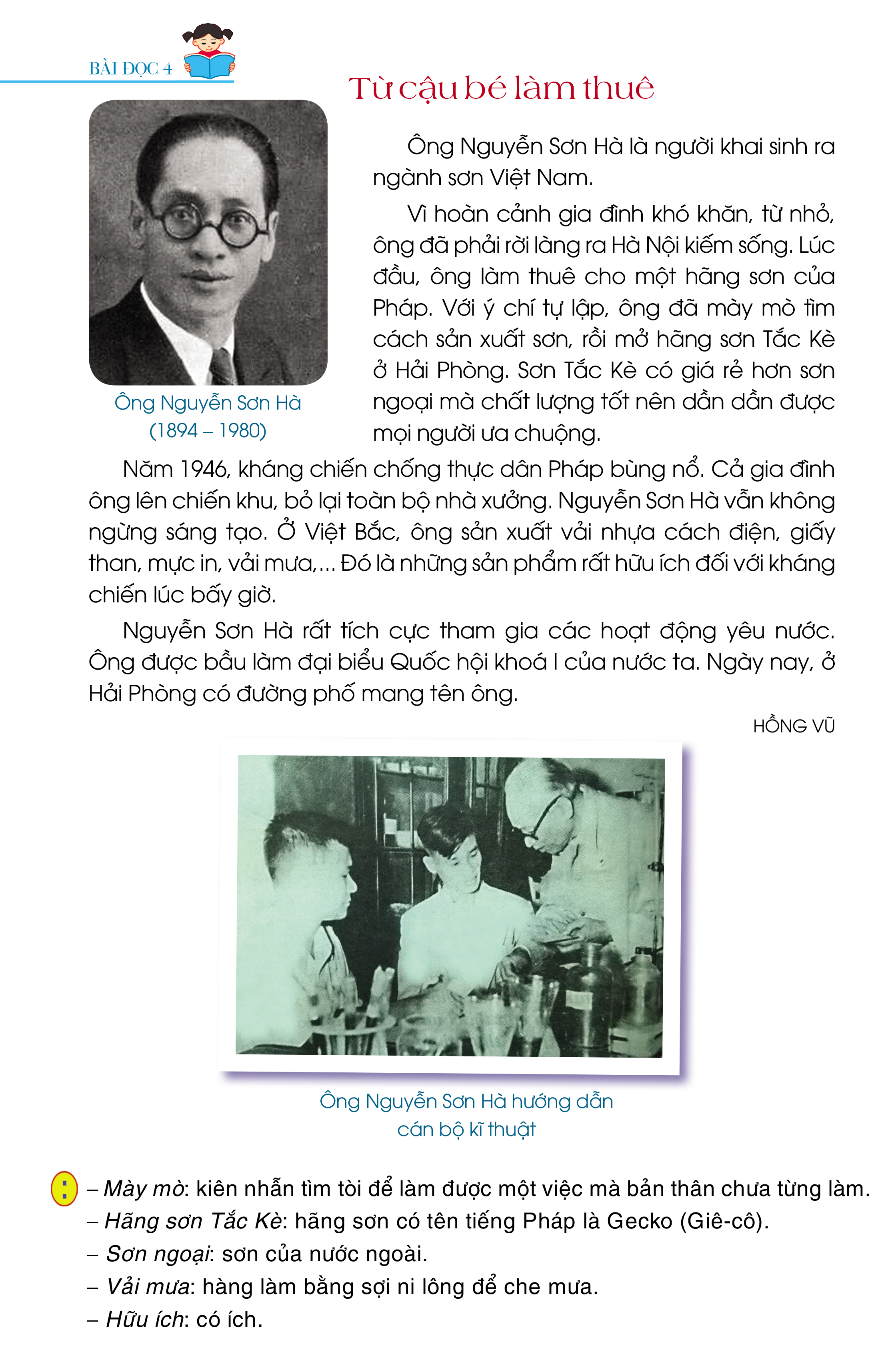 Ông Nguyễn Sơn Hà là người khai sinh ra ngành sơn Việt Nam.
Vì hoàn cảnh gia đình khó khăn, từ nhỏ, ông đã phải rời làng ra Hà Nội kiếm sống. Lúc đầu, ông làm thuê cho một hãng sơn của Pháp. Với ý chí tự lập, ông đã mày mò tìm cách sản xuất sơn, rồi mở hãng sơn Tắc Kè ở Hải Phòng. Sơn Tắc Kè có giá rẻ hơn sơn ngoại mà chất lượng tốt nên dần dần được mọi người ưa chuộng.
Năm 1946, kháng chiến chống thực dân Pháp bùng nổ. Cả gia đình ông lên chiến khu, bỏ lại toàn bộ nhà xưởng. Nguyễn Sơn Hà vẫn
Ông Nguyễn Sơn Hà (1894 – 1980)
không ngừng sáng tạo. Ở Việt Bắc, ông sản xuất vải nhựa cách điện, giấy than, mực in, vải mưa, … Đó là những sản phẩm rất hữu ích đối với kháng chiến lúc bấy giờ.
Nguyễn Sơn Hà rất tích cực tham gia các hoạt động yêu nước. Ông được bầu làm đại biểu Quốc hội khoá I của nước ta. Ngày nay, ở Hải Phòng có đường phố mang tên ông.
HỒNG VŨ
2
Chia đoạn
Từ cậu bé làm thuê
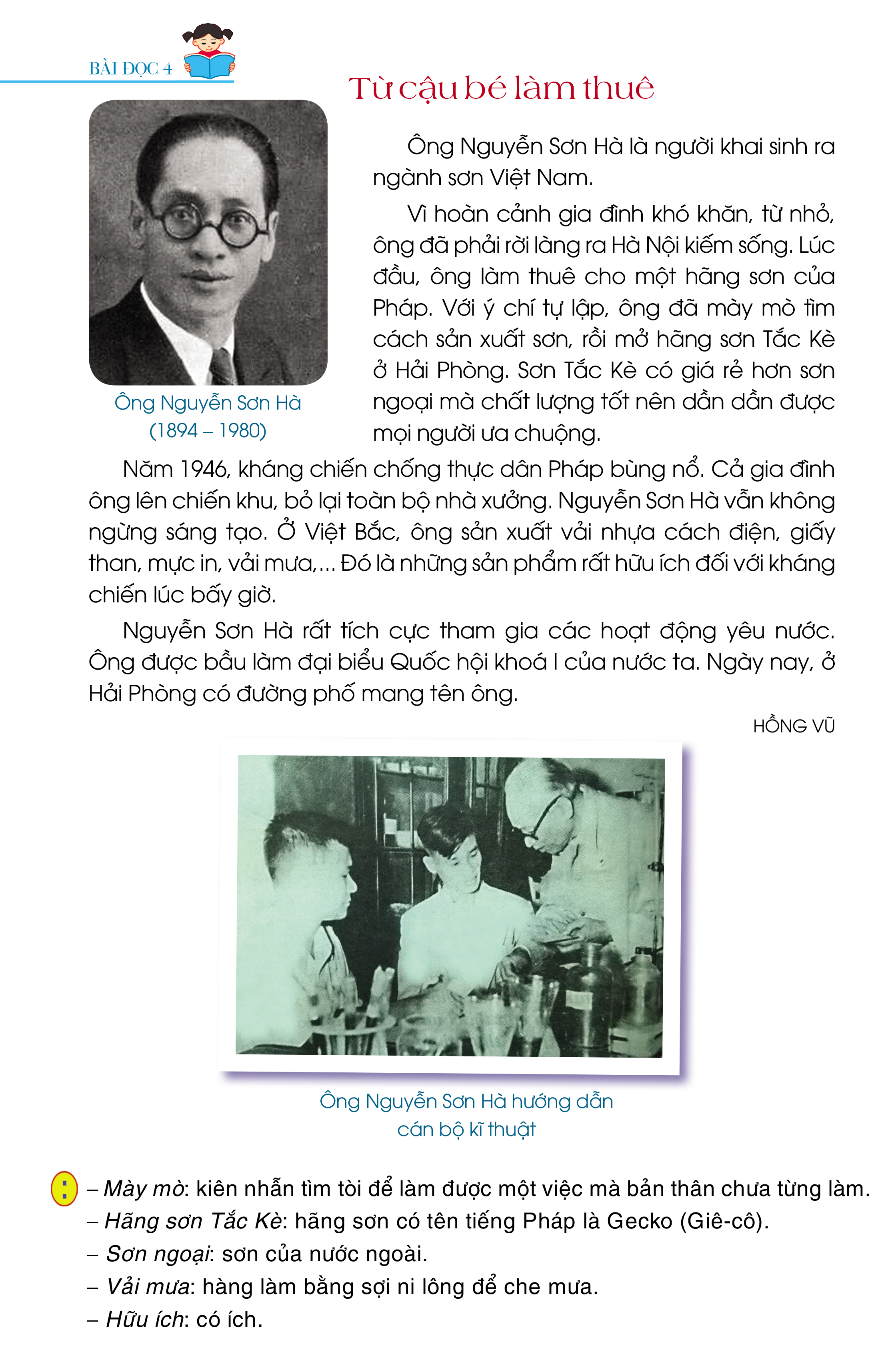 Ông Nguyễn Sơn Hà là người khai sinh ra ngành sơn Việt Nam.
Vì hoàn cảnh gia đình khó khăn, từ nhỏ, ông đã phải rời làng ra Hà Nội kiếm sống. Lúc đầu, ông làm thuê cho một hãng sơn của Pháp. Với ý chí tự lập, ông đã mày mò tìm cách sản xuất sơn, rồi mở hãng sơn Tắc Kè ở Hải Phòng. Sơn Tắc Kè có giá rẻ hơn sơn ngoại mà chất lượng tốt nên dần dần được mọi người ưa chuộng.
Năm 1946, kháng chiến chống thực dân Pháp bùng nổ. Cả gia đình ông lên chiến khu, bỏ lại toàn bộ nhà xưởng. Nguyễn Sơn Hà vẫn
Ông Nguyễn Sơn Hà (1894 – 1980)
không ngừng sáng tạo. Ở Việt Bắc, ông sản xuất vải nhựa cách điện, giấy than, mực in, vải mưa, … Đó là những sản phẩm rất hữu ích đối với kháng chiến lúc bấy giờ.
Nguyễn Sơn Hà rất tích cực tham gia các hoạt động yêu nước. Ông được bầu làm đại biểu Quốc hội khoá I của nước ta. Ngày nay, ở Hải Phòng có đường phố mang tên ông.
HỒNG VŨ
Nối tiếp đoạn
3
LUYỆN ĐỌC TỪ KHÓ
Làng
Sản xuất
Sơn
Giá rẻ
[Speaker Notes: GV tự gõ thêm các từ khó đối với hs của mình]
LUYỆN ĐỌC CÂU DÀI
Với ý chí tự lập,/ông đã mày mò/tìm cách sản xuất sơn,/rồi mở rộng hãng sơn Tắc Kè ở Hải Phòng.//
LUYỆN ĐỌC CÂU DÀI
Với ý chí tự lập,/ông đã mày mò/tìm cách sản xuất sơn,/rồi mở rộng hãng sơn Tắc Kè ở Hải Phòng.//
Từ cậu bé làm thuê
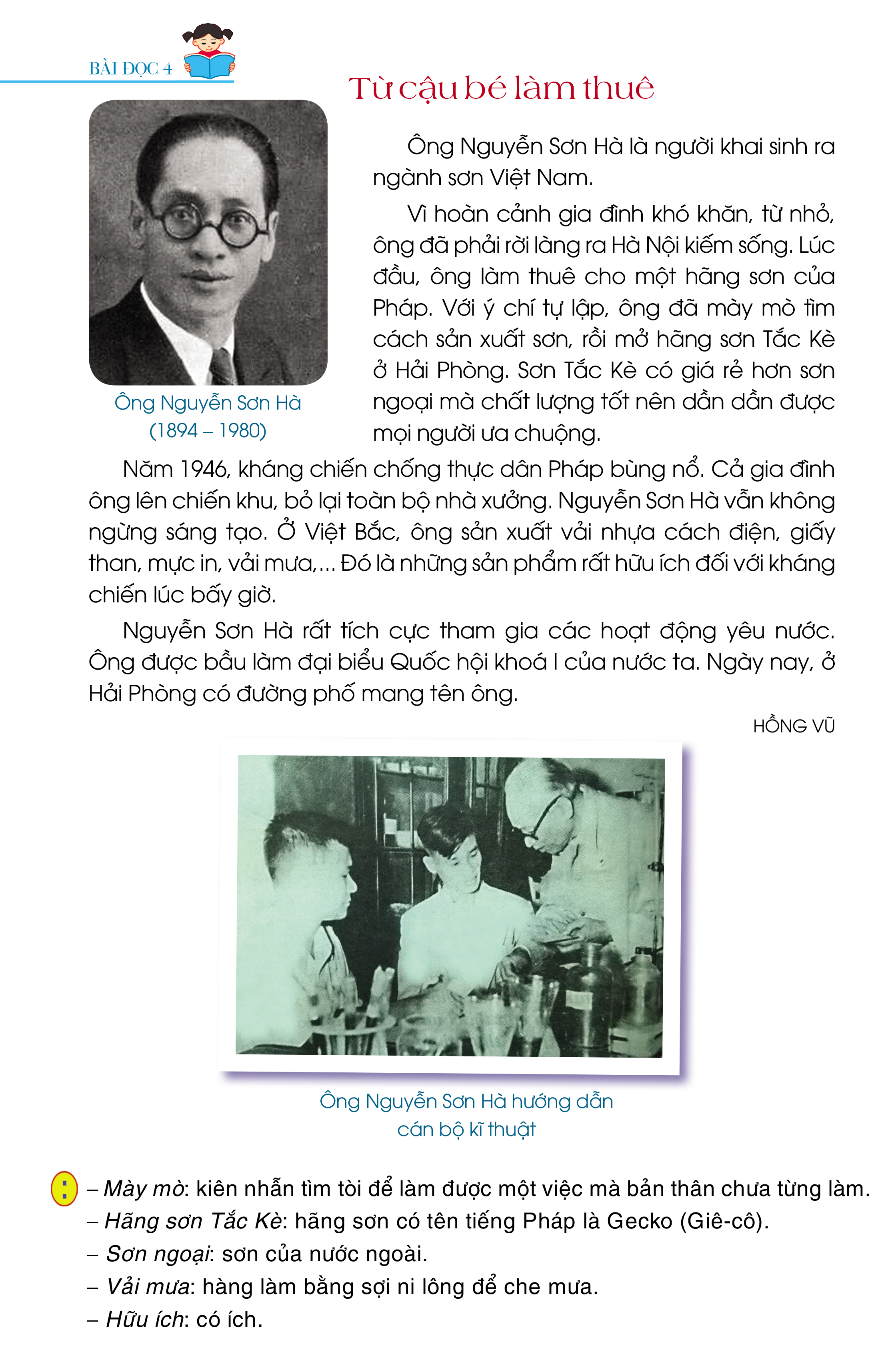 Ông Nguyễn Sơn Hà là người khai sinh ra ngành sơn Việt Nam.
Vì hoàn cảnh gia đình khó khăn, từ nhỏ, ông đã phải rời làng ra Hà Nội kiếm sống. Lúc đầu, ông làm thuê cho một hãng sơn của Pháp. Với ý chí tự lập,/ông đã mày mò/tìm cách sản xuất sơn,/rồi mở hãng sơn Tắc Kè ở Hải Phòng.//Sơn Tắc Kè có giá rẻ hơn sơn ngoại mà chất lượng tốt nên dần dần được mọi người ưa chuộng.
Năm 1946, kháng chiến chống thực dân Pháp bùng nổ. Cả gia đình ông lên chiến khu, bỏ lại toàn bộ nhà xưởng. Nguyễn Sơn Hà vẫn
Ông Nguyễn Sơn Hà (1894 – 1980)
không ngừng sáng tạo. Ở Việt Bắc, ông sản xuất vải nhựa cách điện, giấy than, mực in, vải mưa, … Đó là những sản phẩm rất hữu ích đối với kháng chiến lúc bấy giờ.
Nguyễn Sơn Hà rất tích cực tham gia các hoạt động yêu nước. Ông được bầu làm đại biểu Quốc hội khoá I của nước ta. Ngày nay, ở Hải Phòng có đường phố mang tên ông.
HỒNG VŨ
4
Nối tiếp đoạn
Giải nghĩa từ
Mày mò: 
Kiên nhẫn tìm tòi để làm được một việc mà bản thân chưa từng làm.
Hãng sơn Tắc Kè:
Một loại nấm dung để chế ra thuốc chống vi trùng gây bệnh.
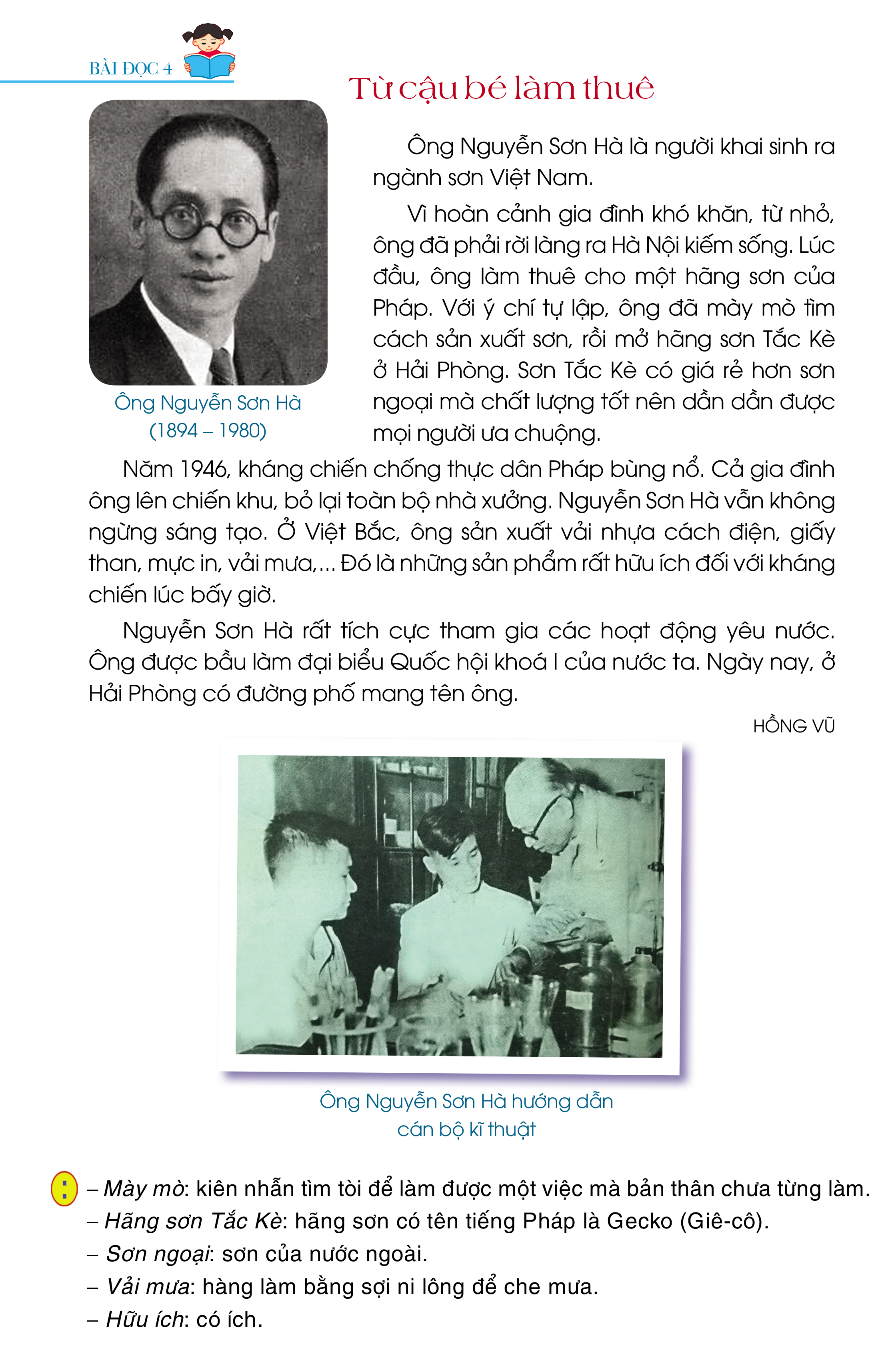 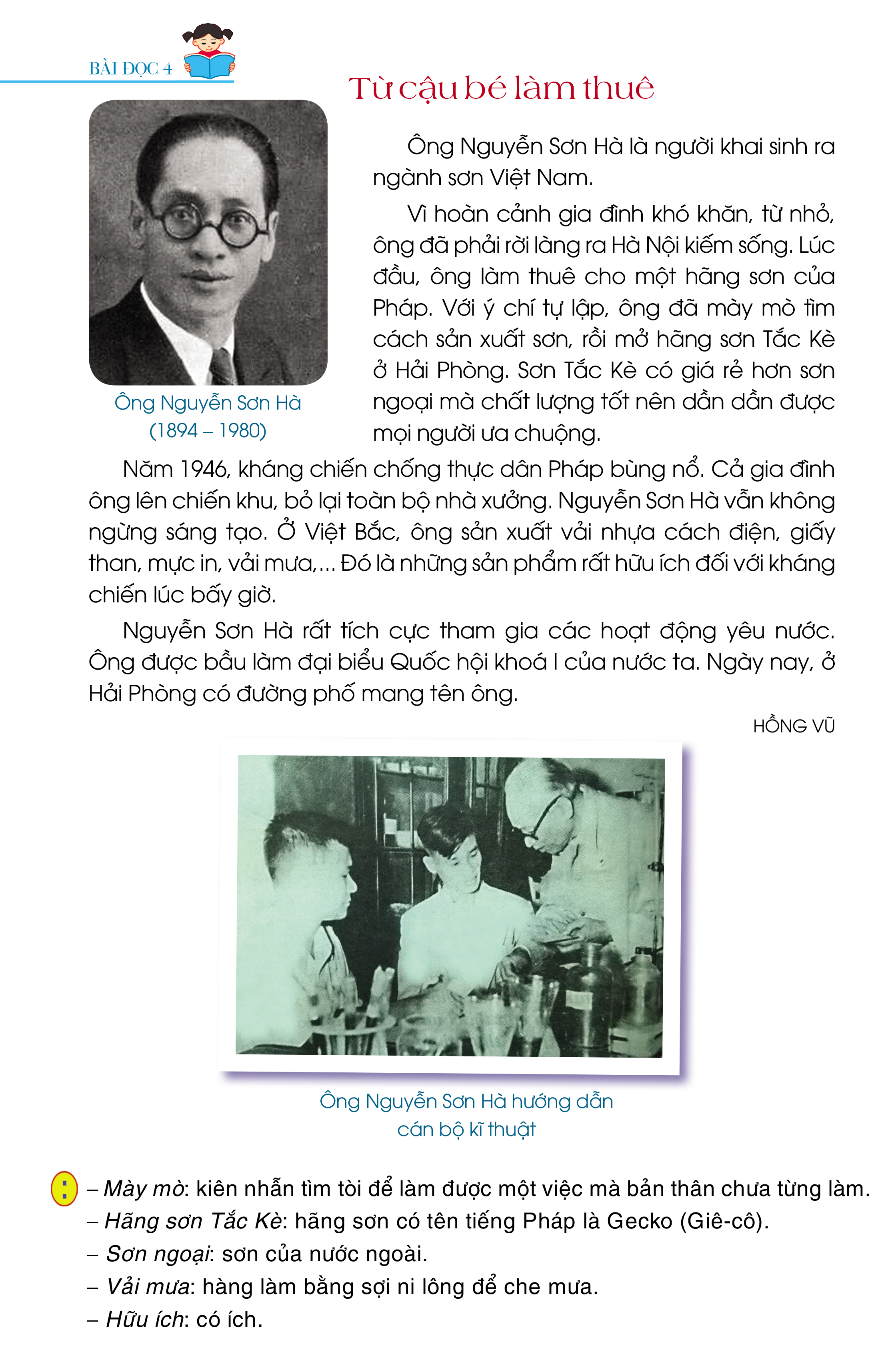 Gây: 
Làm nảy ra, sinh ra.
Khổ công: 
Bỏ ra rất nhiều công sức.
Nghiên cứu: 
Tìm tòi, suy nghĩ để giải quyết.
Từ cậu bé làm thuê
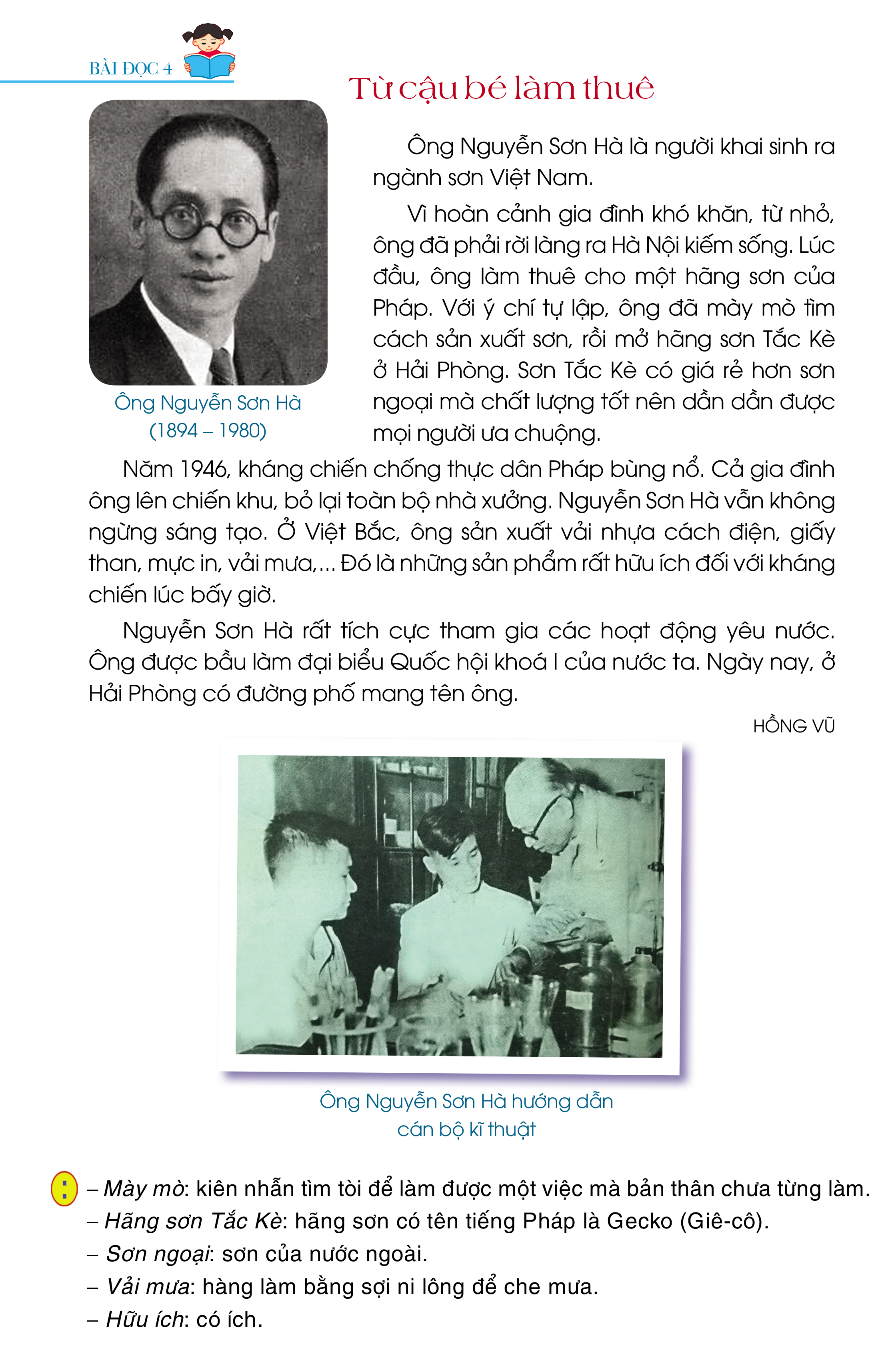 Ông Nguyễn Sơn Hà là người khai sinh ra ngành sơn Việt Nam.
Vì hoàn cảnh gia đình khó khăn, từ nhỏ, ông đã phải rời làng ra Hà Nội kiếm sống. Lúc đầu, ông làm thuê cho một hãng sơn của Pháp. Với ý chí tự lập,/ông đã mày mò/tìm cách sản xuất sơn,/rồi mở hãng sơn Tắc Kè ở Hải Phòng.//Sơn Tắc Kè có giá rẻ hơn sơn ngoại mà chất lượng tốt nên dần dần được mọi người ưa chuộng.
Năm 1946, kháng chiến chống thực dân Pháp bùng nổ. Cả gia đình ông lên chiến khu, bỏ lại toàn bộ nhà xưởng. Nguyễn Sơn Hà vẫn
Ông Nguyễn Sơn Hà (1894 – 1980)
không ngừng sáng tạo. Ở Việt Bắc, ông sản xuất vải nhựa cách điện, giấy than, mực in, vải mưa, … Đó là những sản phẩm rất hữu ích đối với kháng chiến lúc bấy giờ.
Nguyễn Sơn Hà rất tích cực tham gia các hoạt động yêu nước. Ông được bầu làm đại biểu Quốc hội khoá I của nước ta. Ngày nay, ở Hải Phòng có đường phố mang tên ông.
HỒNG VŨ
5
Luyện đọc nhóm
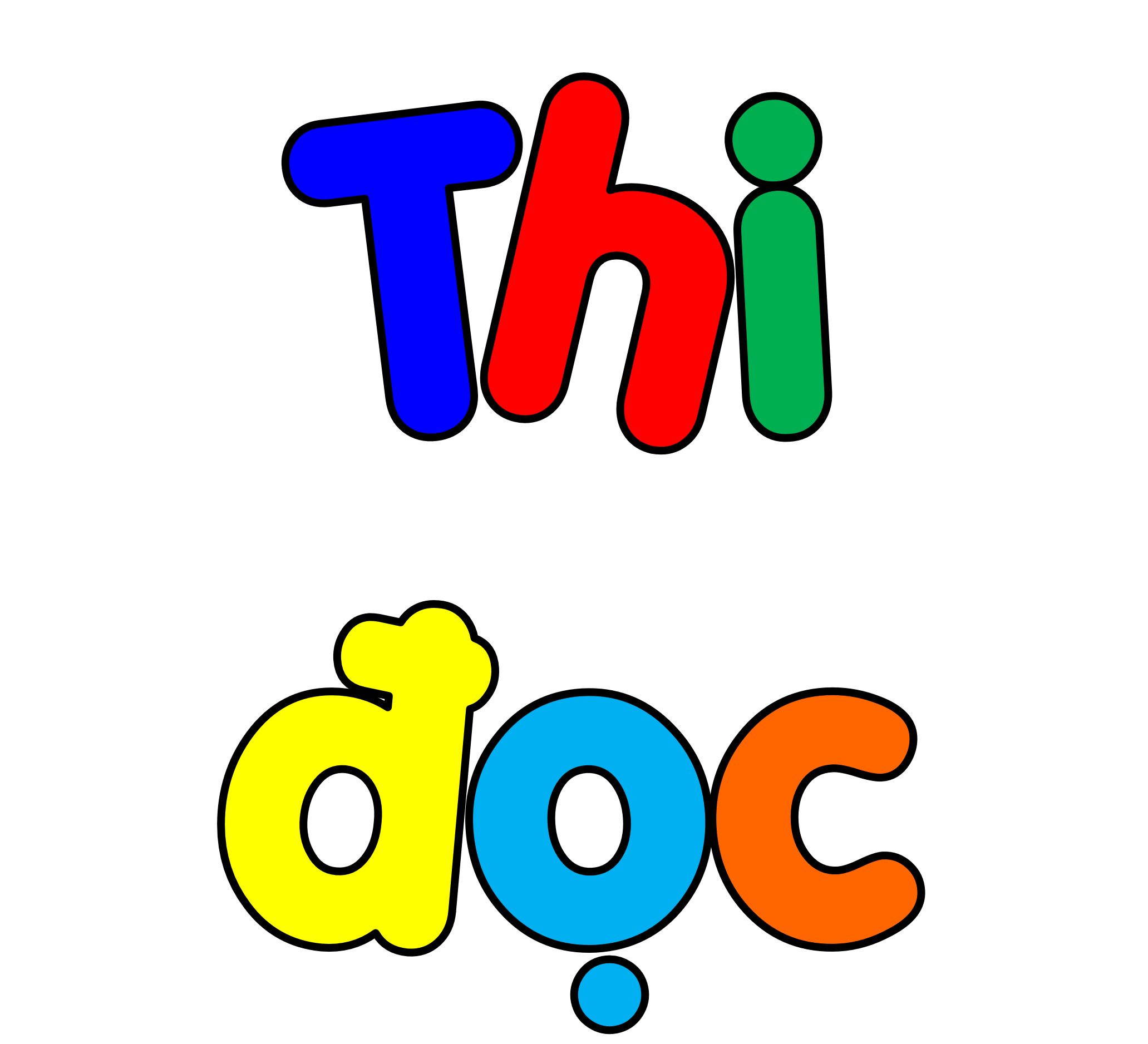 Từ cậu bé làm thuê
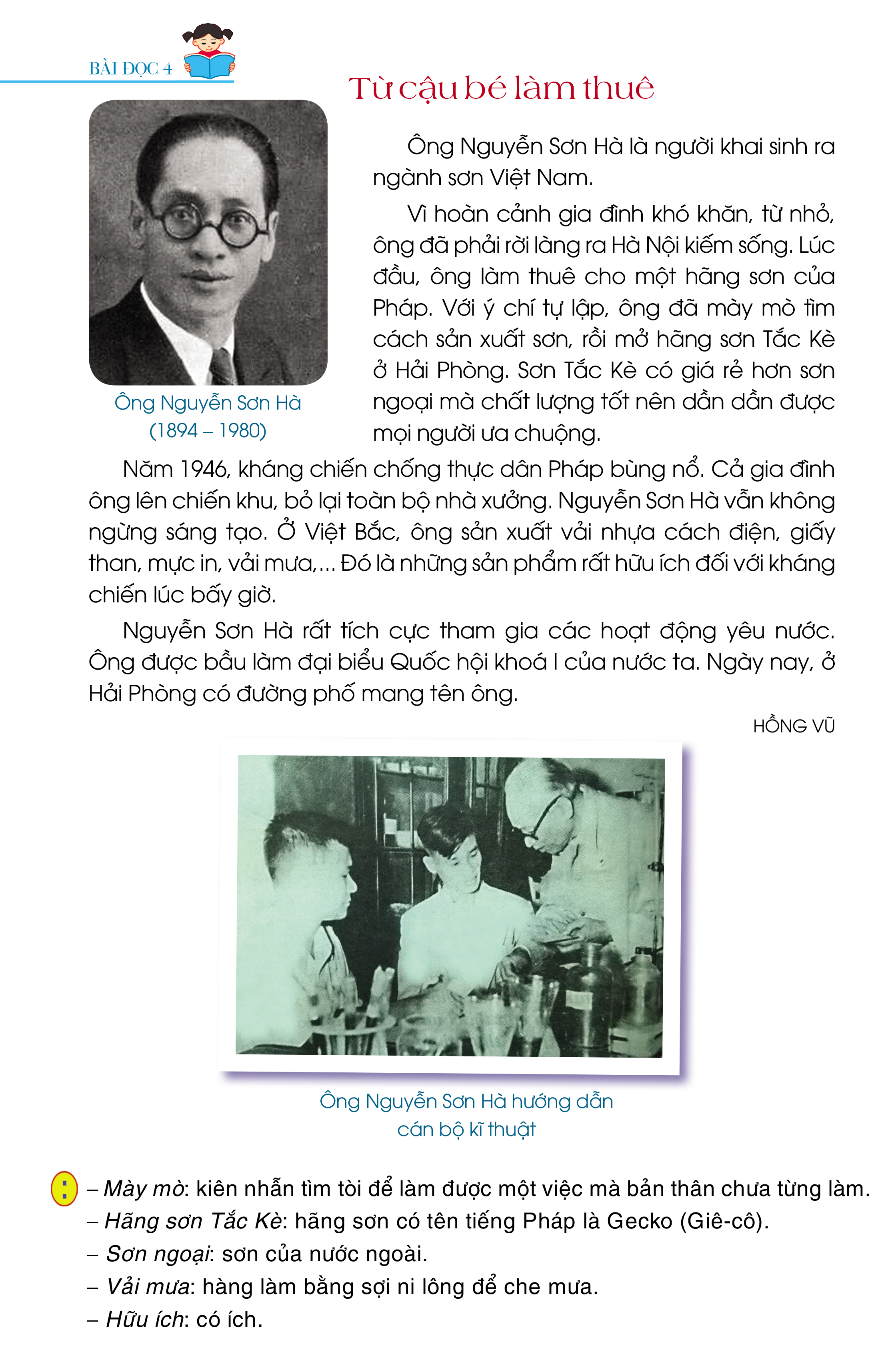 Ông Nguyễn Sơn Hà là người khai sinh ra ngành sơn Việt Nam.
Vì hoàn cảnh gia đình khó khăn, từ nhỏ, ông đã phải rời làng ra Hà Nội kiếm sống. Lúc đầu, ông làm thuê cho một hãng sơn của Pháp. Với ý chí tự lập,/ông đã mày mò/tìm cách sản xuất sơn,/rồi mở hãng sơn Tắc Kè ở Hải Phòng.//Sơn Tắc Kè có giá rẻ hơn sơn ngoại mà chất lượng tốt nên dần dần được mọi người ưa chuộng.
Năm 1946, kháng chiến chống thực dân Pháp bùng nổ. Cả gia đình ông lên chiến khu, bỏ lại toàn bộ nhà xưởng. Nguyễn Sơn Hà vẫn
Ông Nguyễn Sơn Hà (1894 – 1980)
không ngừng sáng tạo. Ở Việt Bắc, ông sản xuất vải nhựa cách điện, giấy than, mực in, vải mưa, … Đó là những sản phẩm rất hữu ích đối với kháng chiến lúc bấy giờ.
Nguyễn Sơn Hà rất tích cực tham gia các hoạt động yêu nước. Ông được bầu làm đại biểu Quốc hội khoá I của nước ta. Ngày nay, ở Hải Phòng có đường phố mang tên ông.
HỒNG VŨ
6
Đọc toàn bài
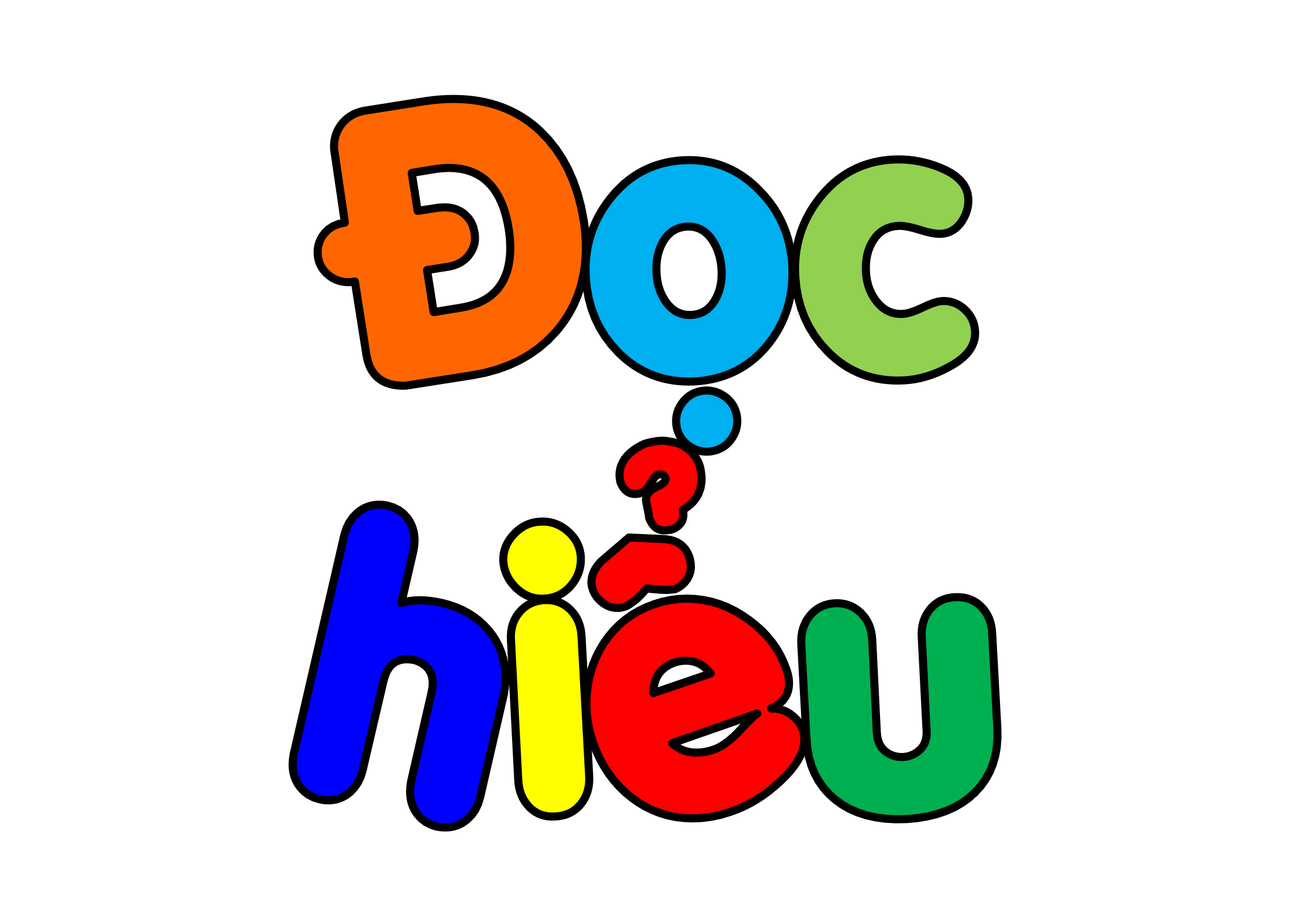 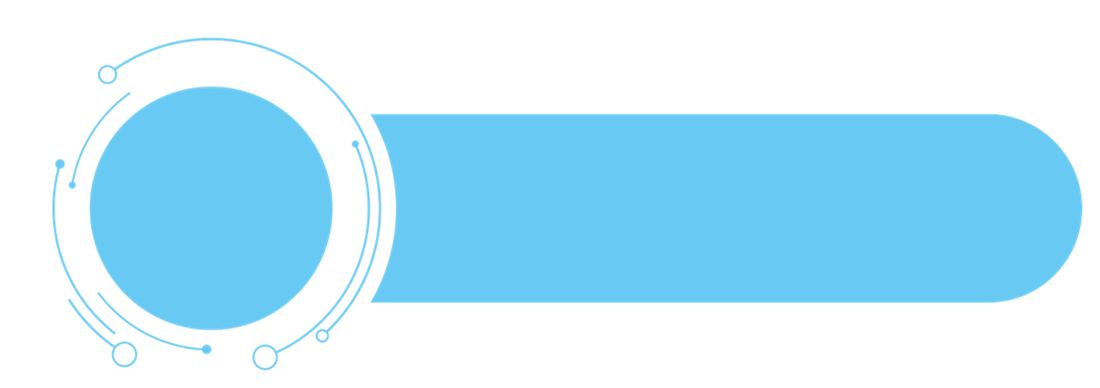 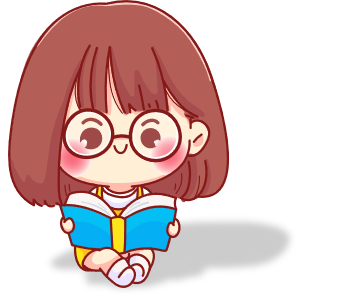 Đọc hiểu
1. Ông Nguyễn Sơn Hà là người mở ra ngành nào ở Việt Nam?
Ông Nguyễn Sơn Hà là người mở ra ngành sơn ở Việt Nam, lập ra hãng sơn đầu tiên của Việt Nam.
[Speaker Notes: HS TL gv gõ nhanh lên màn hình]
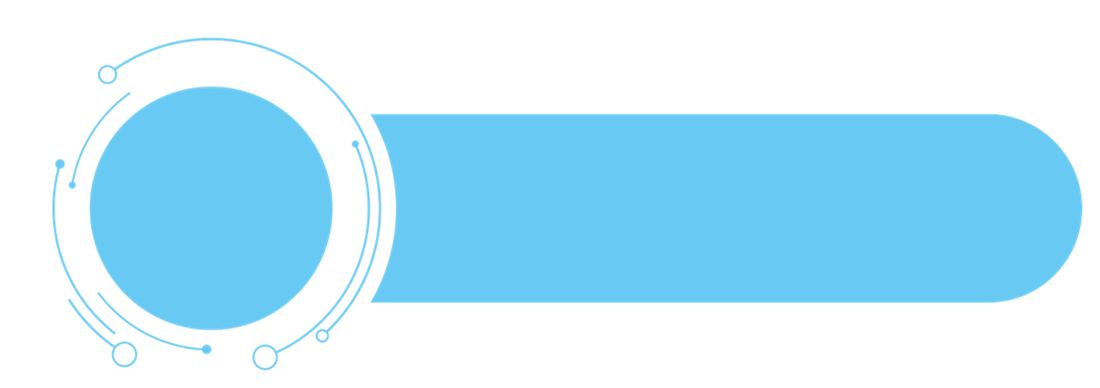 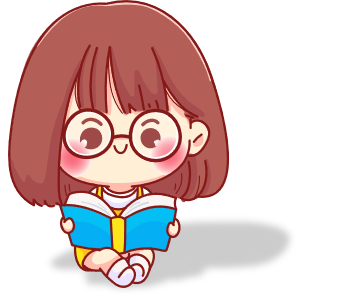 Đọc hiểu
2. Vì sao sơn Tắc Kè được ưa chuộng trong cả nước?
Vì sơn Tắc Kẻ có giá rẻ hơn sơn ngoại mà chất lượng tốt.
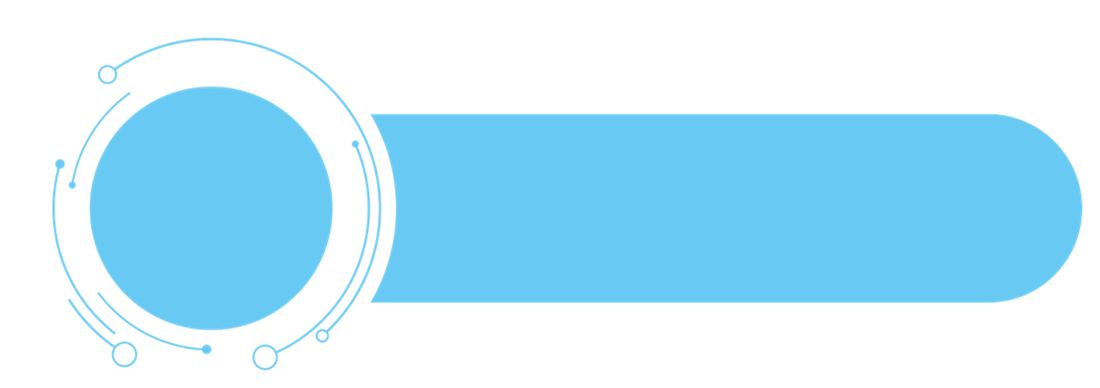 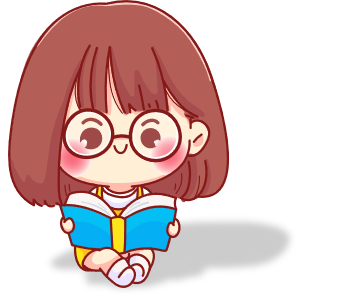 Đọc hiểu
3. Ông Nguyễn Sơn Hà đã khắc phục khó khăn, tạo ra những sản phẩm gì phục vụ kháng chiến?
Ông làm ra vải nhựa cách điện, giấy than, mực in, vải mưa,... Đó là những sản phẩm rất hữu ích với kháng chiến.
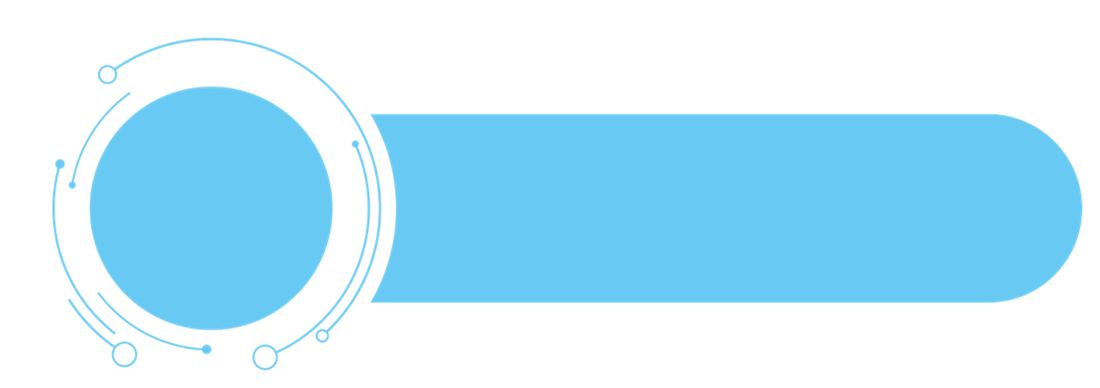 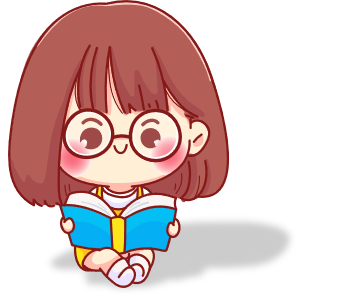 Đọc hiểu
4. Theo em, việc lấy tên ông Nguyễn Sơn Hà đặt cho một đường phố thể hiện điều gì?
- Thể hiện sự đánh giá cao đối với ông.  
- Thể hiện lòng biết ơn đối với ông. 
...
NỘI DUNG
NỘI DUNG
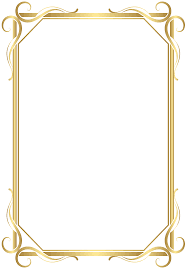 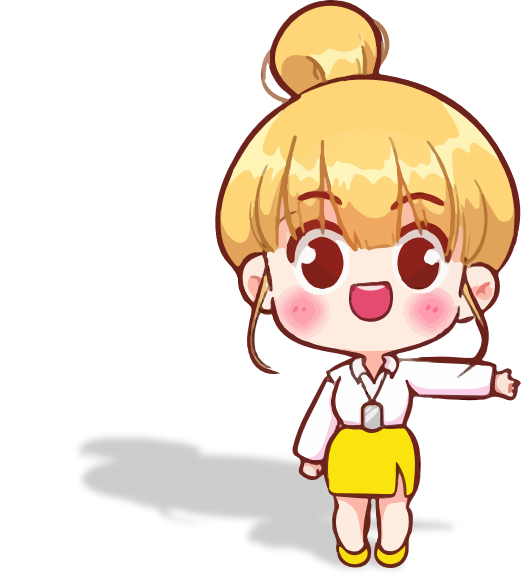 Bài đọc ca ngợi tấm gương lao động sáng tạo và lòng yêu nước của ông Nguyễn Sơn Hà. Từ một cậu bé làm thuê, ông đã mày mò tìm cách sản xuất sơn, rồi lập ra hãng sơn Tắc Kè, trở thành người khai sinh ra ngành sơn của Việt Nam. Do không ngừng sáng tạo, ông đã có nhiều đóng góp cho đất nước.
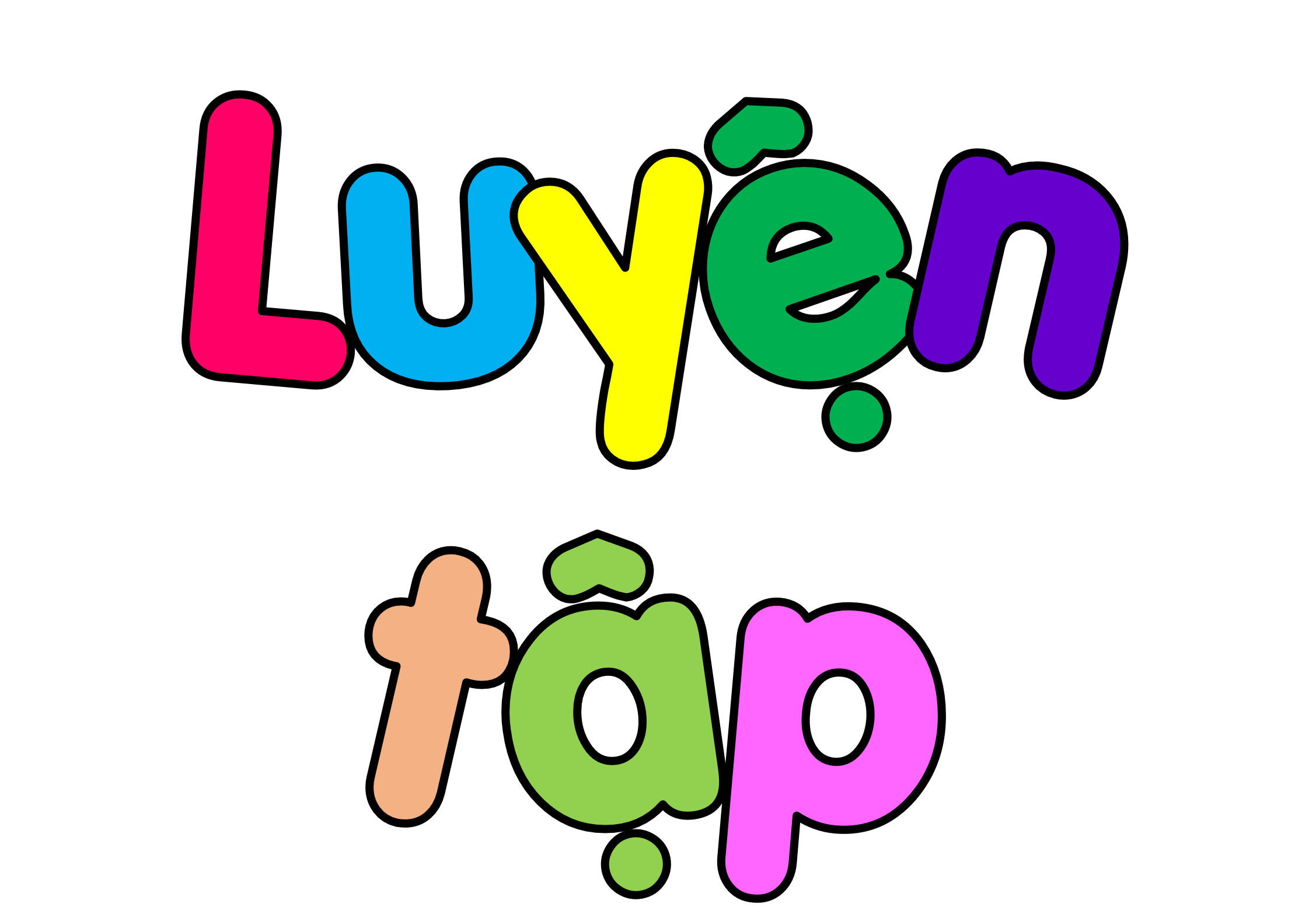 1) Tìm từ ngữ chỉ địa điểm trong các câu sau:
a) Ông đã mày mò tìm cách sản xuất sơn, rồi mở hang sơn Tắc Kè ở Hải Phòng.
b) Ở Việt Bắc, ông sản xuất vải nhựa cách điện, giấy than, mực in, vải mưa, ...
c) Ngày nay, ở Hải Phòng có đường phố mang tên ông.
Cụm từ chỉ địa điểm là cụm từ trả lời cho câu hỏi Ở đâu. Nó có thể đứng đầu câu, cuối câu hoặc giữa câu.
2) Dựa theo nội dung các câu a, b ở bài tập trên, viết tiếp vào vở câu có sử dụng dấu hai chấm để báo hiệu bộ phận liệt kê:
a) Ông đã làm được những việc mà trước đó chưa ai thành công ...
b) Ông vẫn tiếp tục nghiên cứu, tạo ra nhiều sản phẩm phục vụ kháng chiến ...
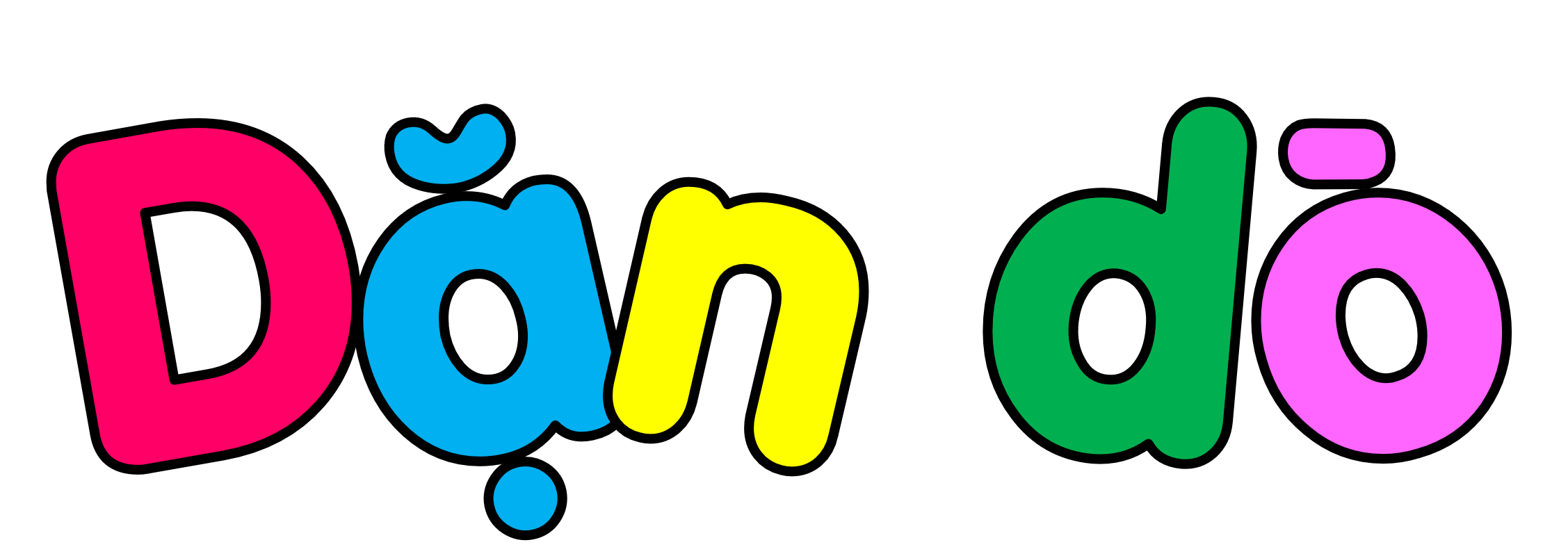 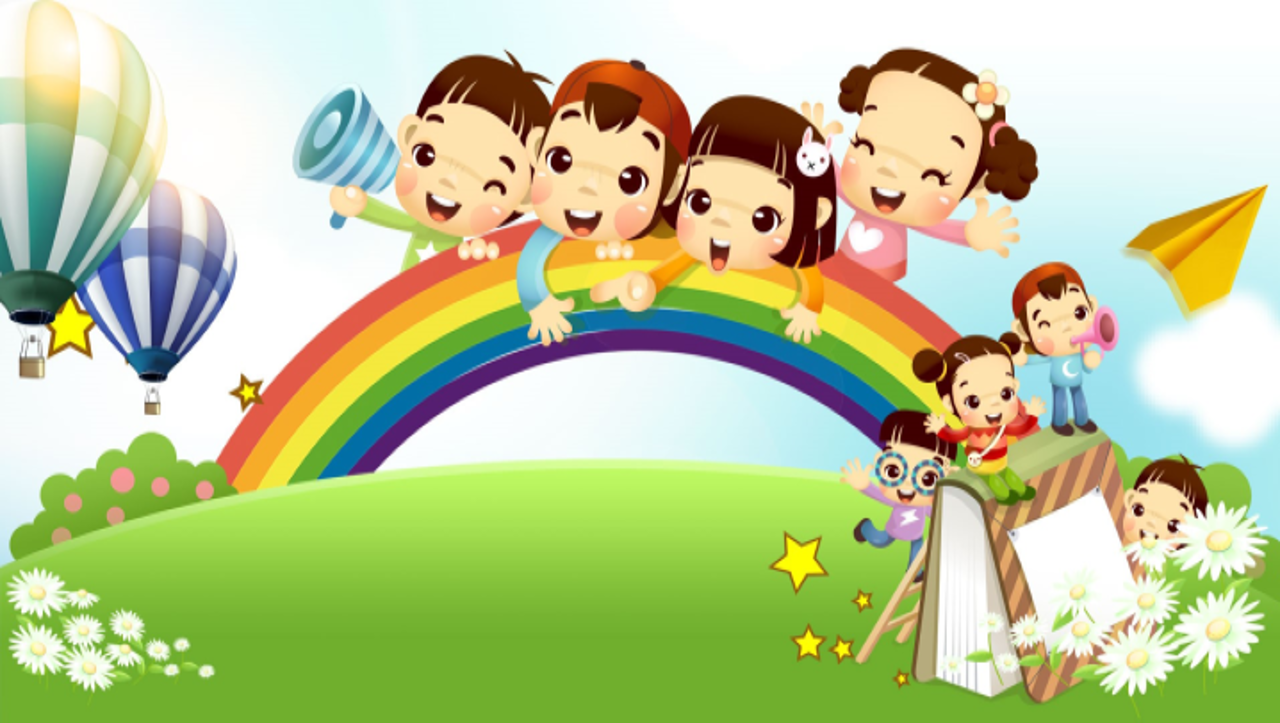 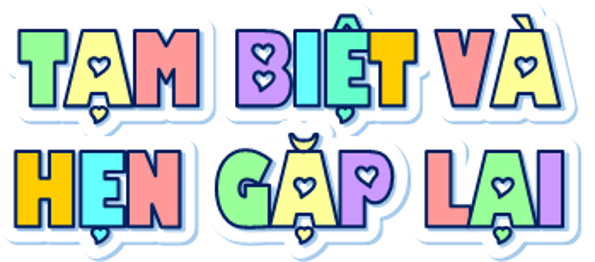